Chapter 28: Reflection and Refraction
© 2015 Pearson Education, Inc.
This lecture will help you understand:
Reflection
Principle of Least Time
Law of Reflection
Refraction
Cause of Refraction
Dispersion
Rainbows
Total Internal Reflection
Lenses
Lens Defects
© 2015 Pearson Education, Inc.
Reflection
We say light is reflected when it is returned into the medium from which it came—the process is reflection.
When light illuminates a material, electrons in the atoms of the material move more energetically in response to the oscillating electric fields of the illuminating light. 
The energized electrons re-emit the light by which you see the material.
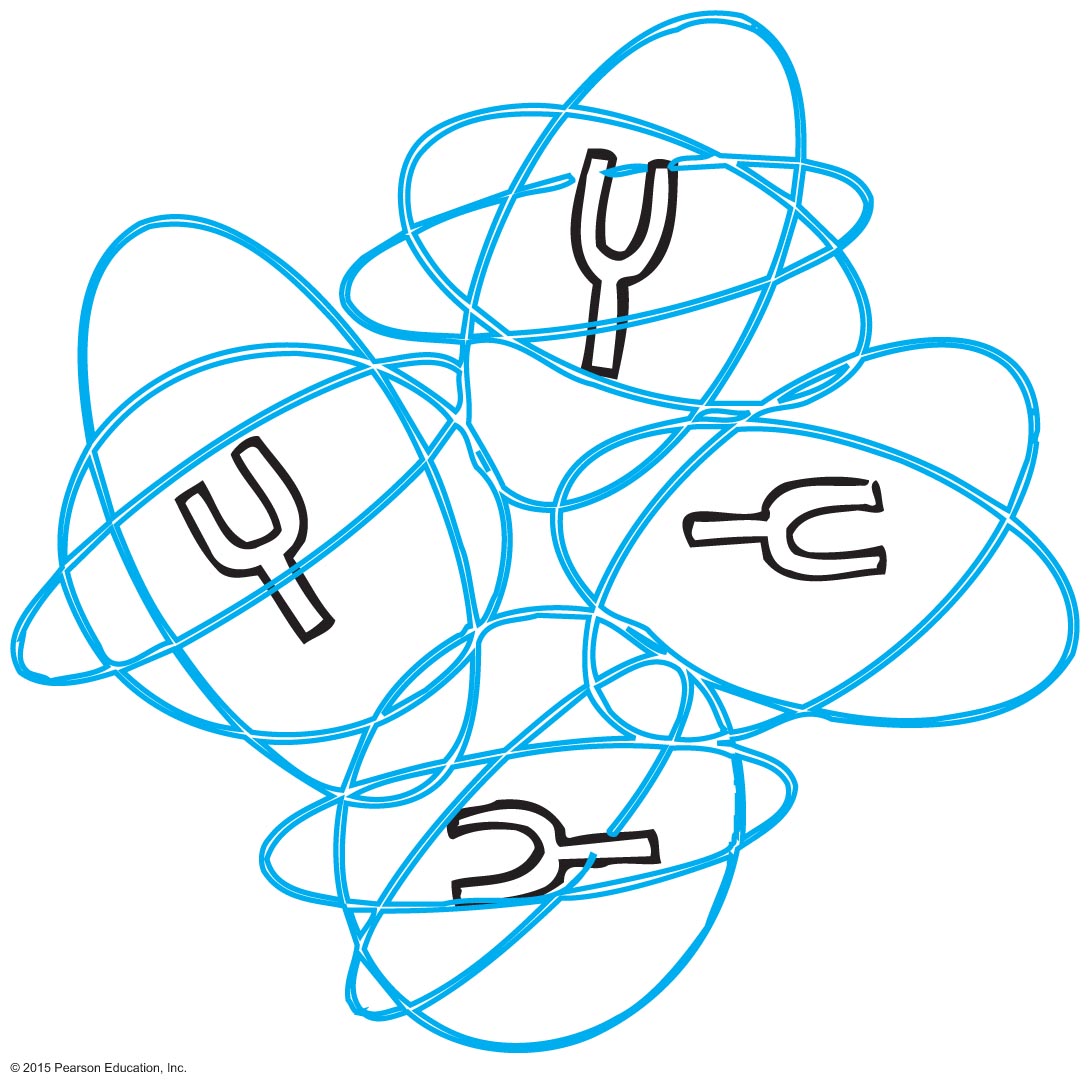 © 2015 Pearson Education, Inc.
Principle of Least Time
The idea that light takes the quickest path in going from one place to another is called Fermat's principle of least time.
© 2015 Pearson Education, Inc.
Principle of Least Time
Finding the shortest time for light to go from A to B by reflecting off the mirror
Construct, on the opposite side of the mirror, an artificial point, which is the same distance "through" and below the mirror as the point B is above the mirror.
The shortest distance between A and this artificial point is a straight line.
This straight line intersects the mirror at a point C, the precise point of reflection for least time from A to B.
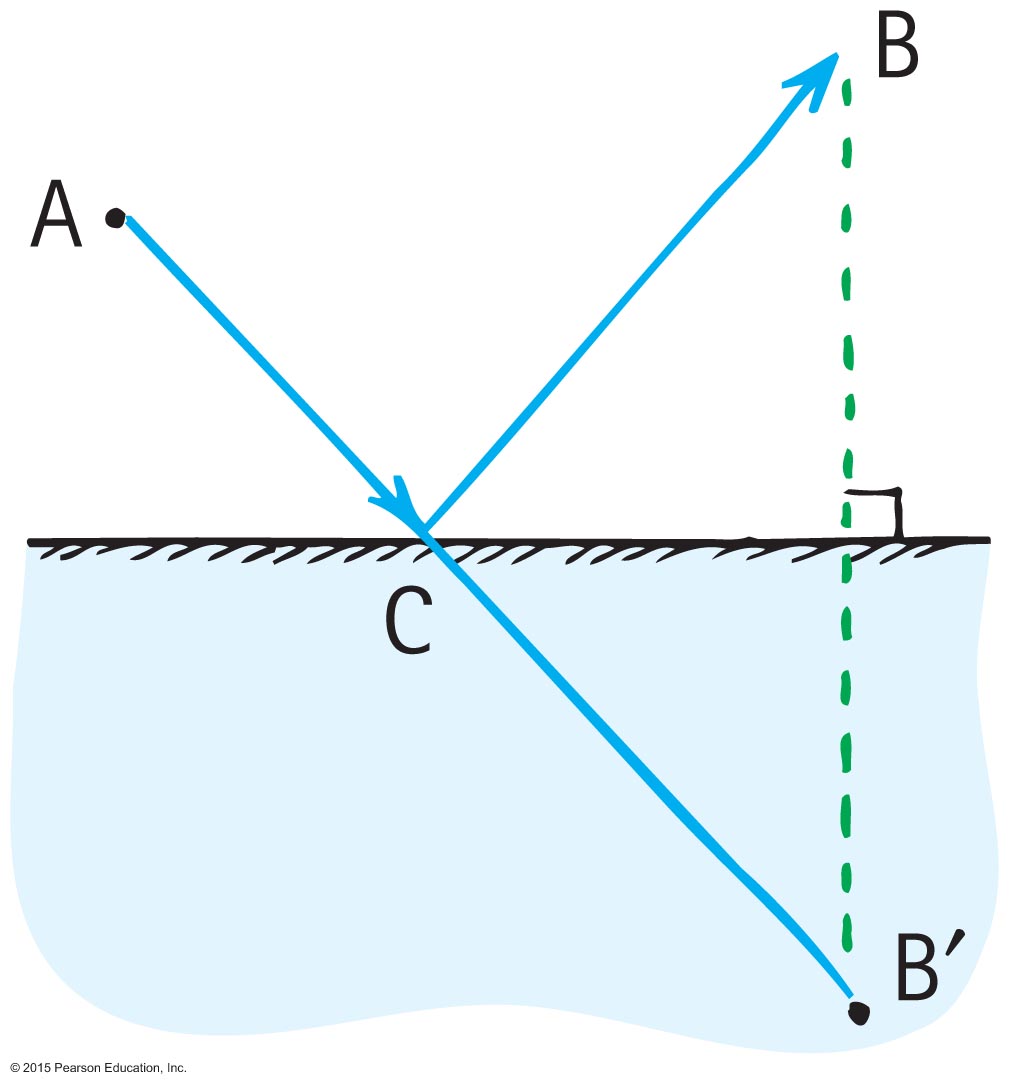 © 2015 Pearson Education, Inc.
Law of Reflection
Angle of incidence
Angle made by the incoming ray and the perpendicular
Angle of reflection
Angle made by the reflected ray and the perpendicular
Normal 
Imaginary line perpendicular to the plane of the reflecting surface
Lies in the same plane as the incident and reflected rays
© 2015 Pearson Education, Inc.
Law of Reflection
Law of reflection
The angle of reflection equals the angle of incidence.
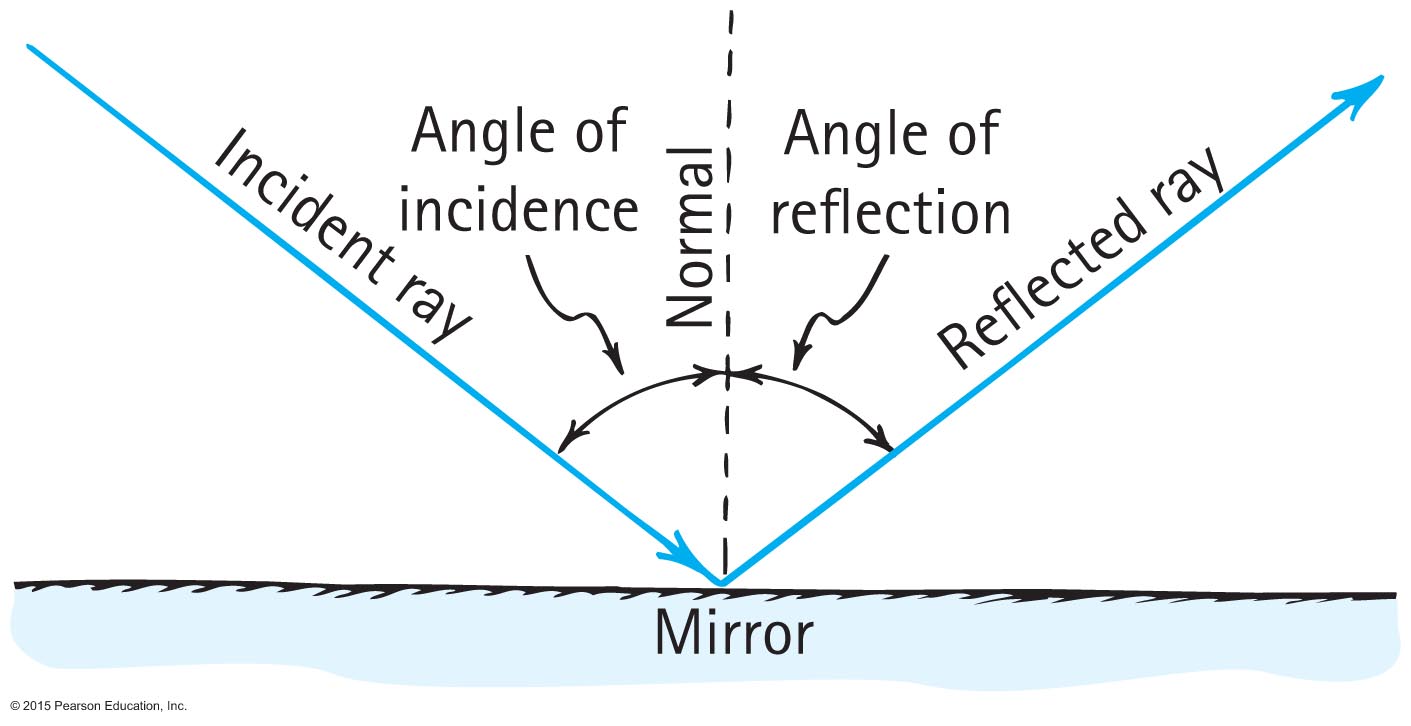 © 2015 Pearson Education, Inc.
Law of ReflectionCHECK YOUR NEIGHBOR
The law of reflection applies to

light.
sound. 
Both A and B.
None of the above.
© 2015 Pearson Education, Inc.
[Speaker Notes: C. Both A and B.]
Law of ReflectionCHECK YOUR ANSWER
The law of reflection applies to

light.
sound. 
Both A and B.
None of the above.
© 2015 Pearson Education, Inc.
[Speaker Notes: C. Both A and B.]
Law of Reflection
Virtual image
is same size as object, formed behind a mirror, and located at the position where the extended reflected rays converge. 
is as far behind the mirror as the object is in front of the mirror.
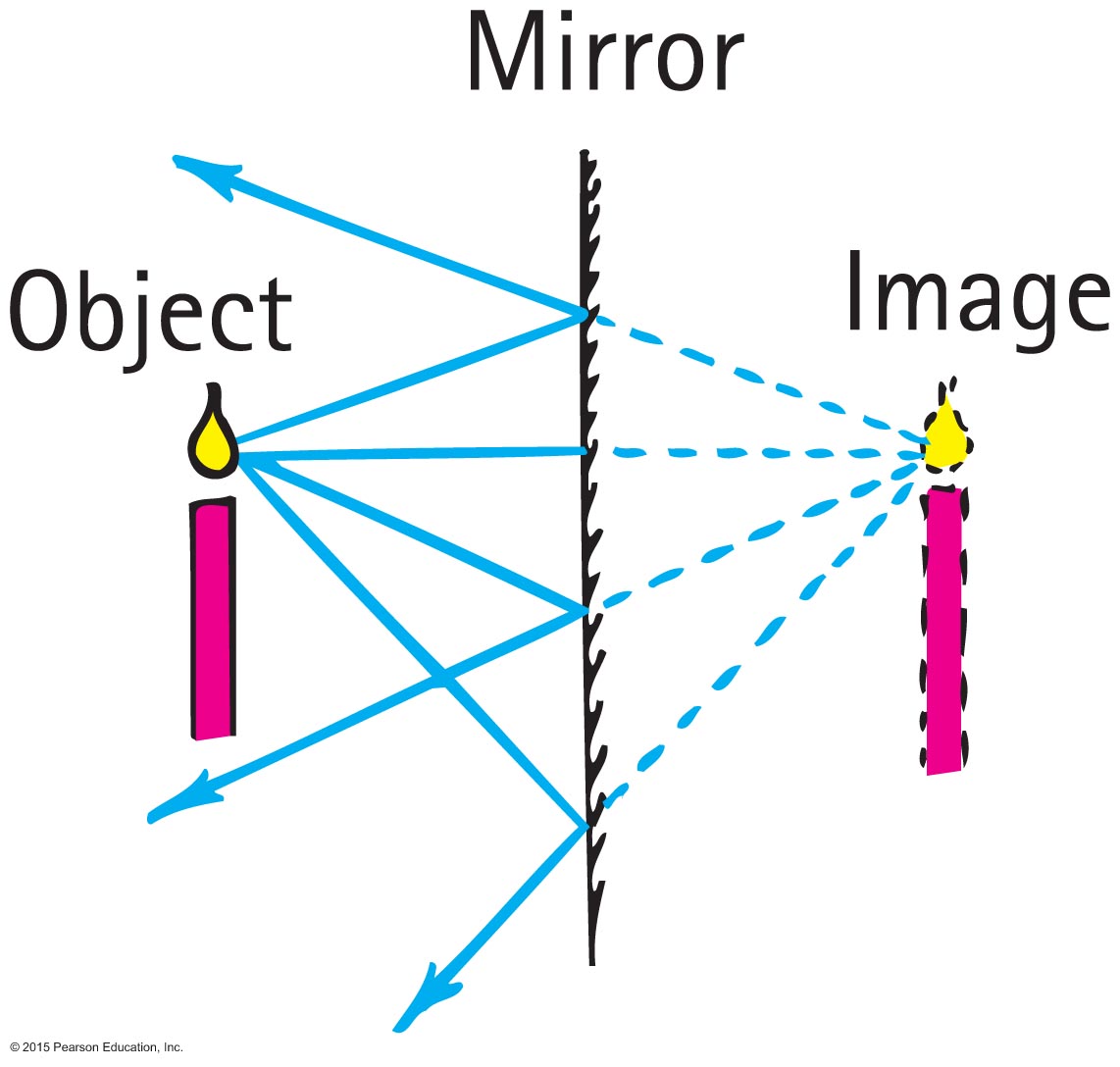 © 2015 Pearson Education, Inc.
Law of Reflection
Plane mirror
Note: the only axis reversed in an image is the front-back axis.
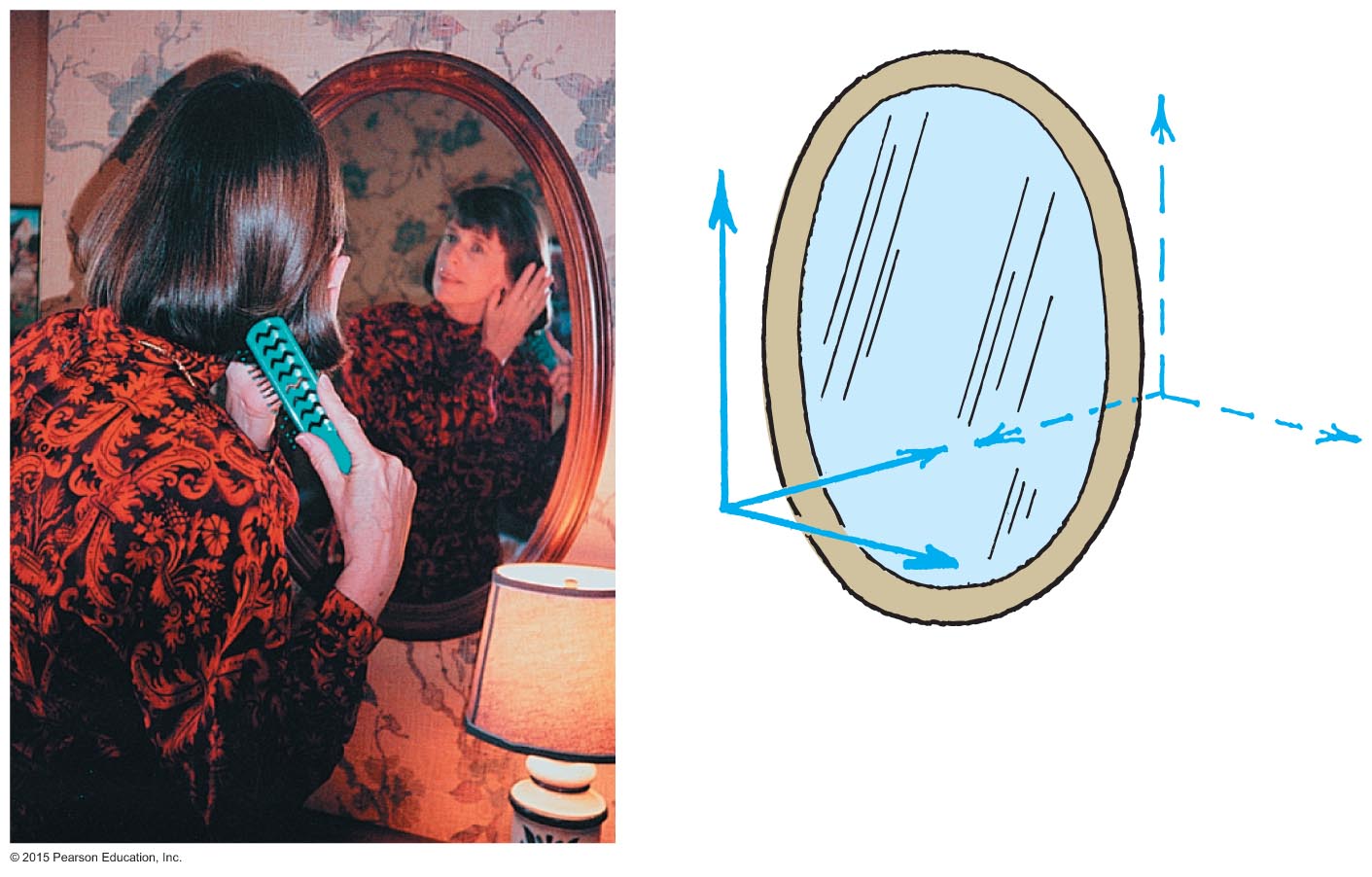 © 2015 Pearson Education, Inc.
Law of Reflection
Shape of mirror forms a different virtual image.
Convex mirror (that curves outward): virtual image is smaller and closer to the mirror than the object.
Concave mirror (that curves inward): virtual image is larger and farther away than the object.
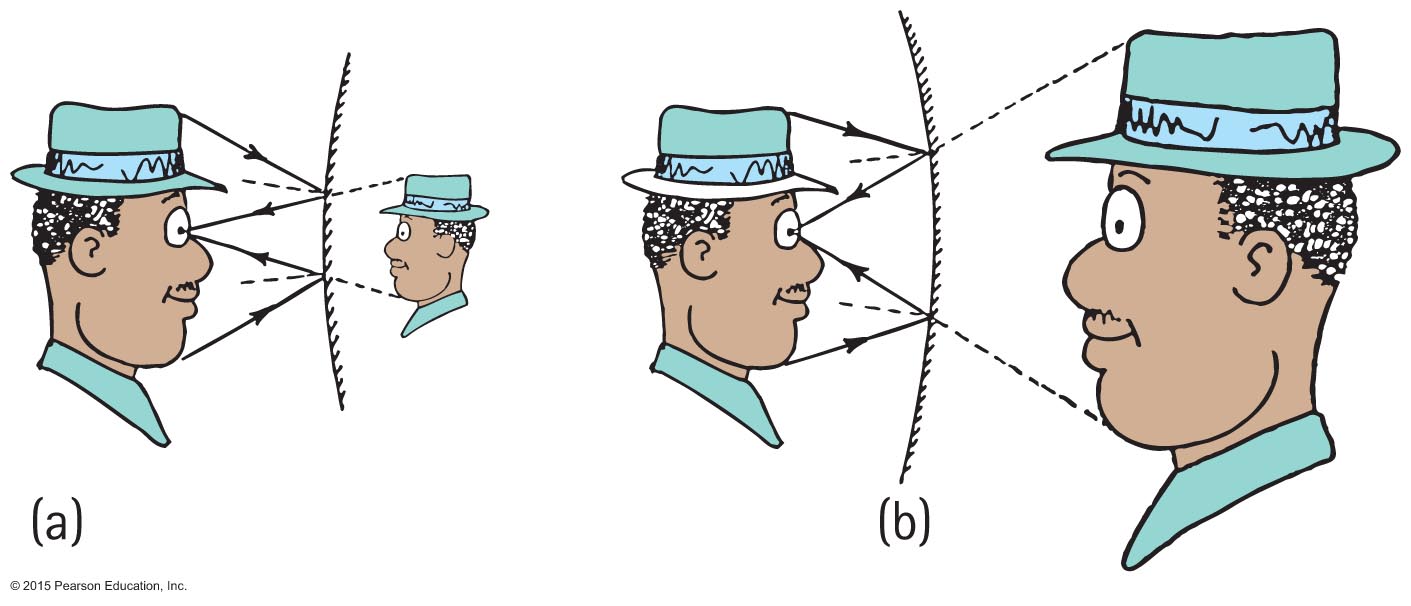 © 2015 Pearson Education, Inc.
Law of ReflectionCHECK YOUR NEIGHBOR
Light reflecting from a smooth surface undergoes a change in

frequency.
speed. 
wavelength.
None of the above.
© 2015 Pearson Education, Inc.
[Speaker Notes: D. None of the above.]
Law of ReflectionCHECK YOUR ANSWER
Light reflecting from a smooth surface undergoes a change in

frequency.
speed. 
wavelength.
None of the above.
© 2015 Pearson Education, Inc.
[Speaker Notes: D. None of the above.]
Law of Reflection
Diffuse reflection
When light strikes a rough or irregular surface and reflects in many directions
An undesirable circumstance is the ghost image that occurs on a TV set when TV signals bounce off buildings and other obstructions.
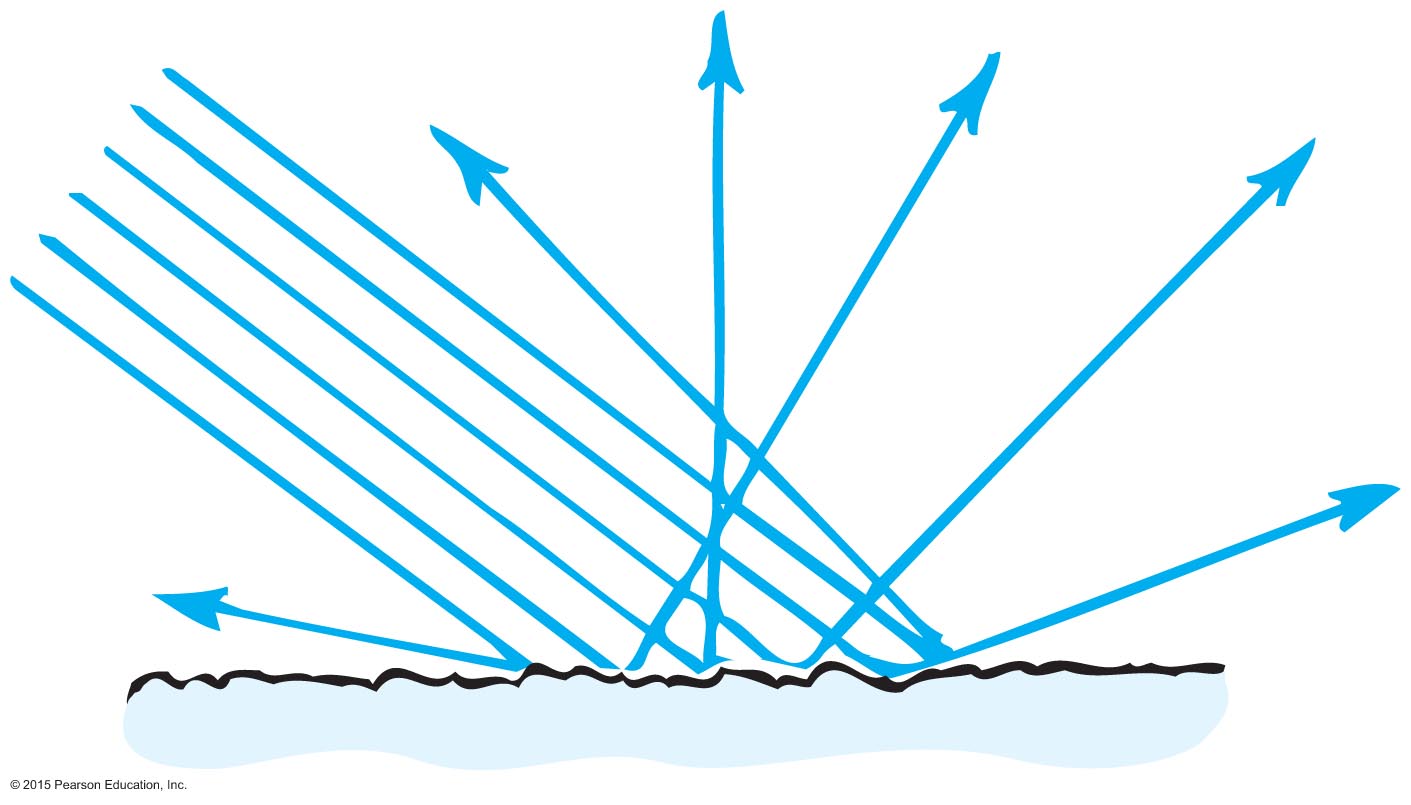 © 2015 Pearson Education, Inc.
Law of Reflection
Different road surfaces determine amount of diffuse reflection
Rough road surface—because of diffuse reflection, see road ahead of car at night.
Wet road surface is smooth—because of less diffuse, reflection, difficult to see.
© 2015 Pearson Education, Inc.
Law of ReflectionCHECK YOUR NEIGHBOR
Diffuse reflection occurs when the sizes of surface irregularities are

small compared with the wavelength of reflected radiation.
large compared with the wavelength of reflected radiation.
Both A and B.
None of the above.
© 2015 Pearson Education, Inc.
[Speaker Notes: B. large compared with the wavelength of reflected radiation.]
Law of ReflectionCHECK YOUR ANSWER
Diffuse reflection occurs when the sizes of surface irregularities are

small compared with the wavelength of reflected radiation.
large compared with the wavelength of reflected radiation.
Both A and B.
None of the above.

Explanation:
Diffuse reflection occurs for rougher surfaces.
© 2015 Pearson Education, Inc.
[Speaker Notes: B. large compared with the wavelength of reflected radiation.]
Refraction
When light bends in going obliquely from one medium to another, we call this process refraction.
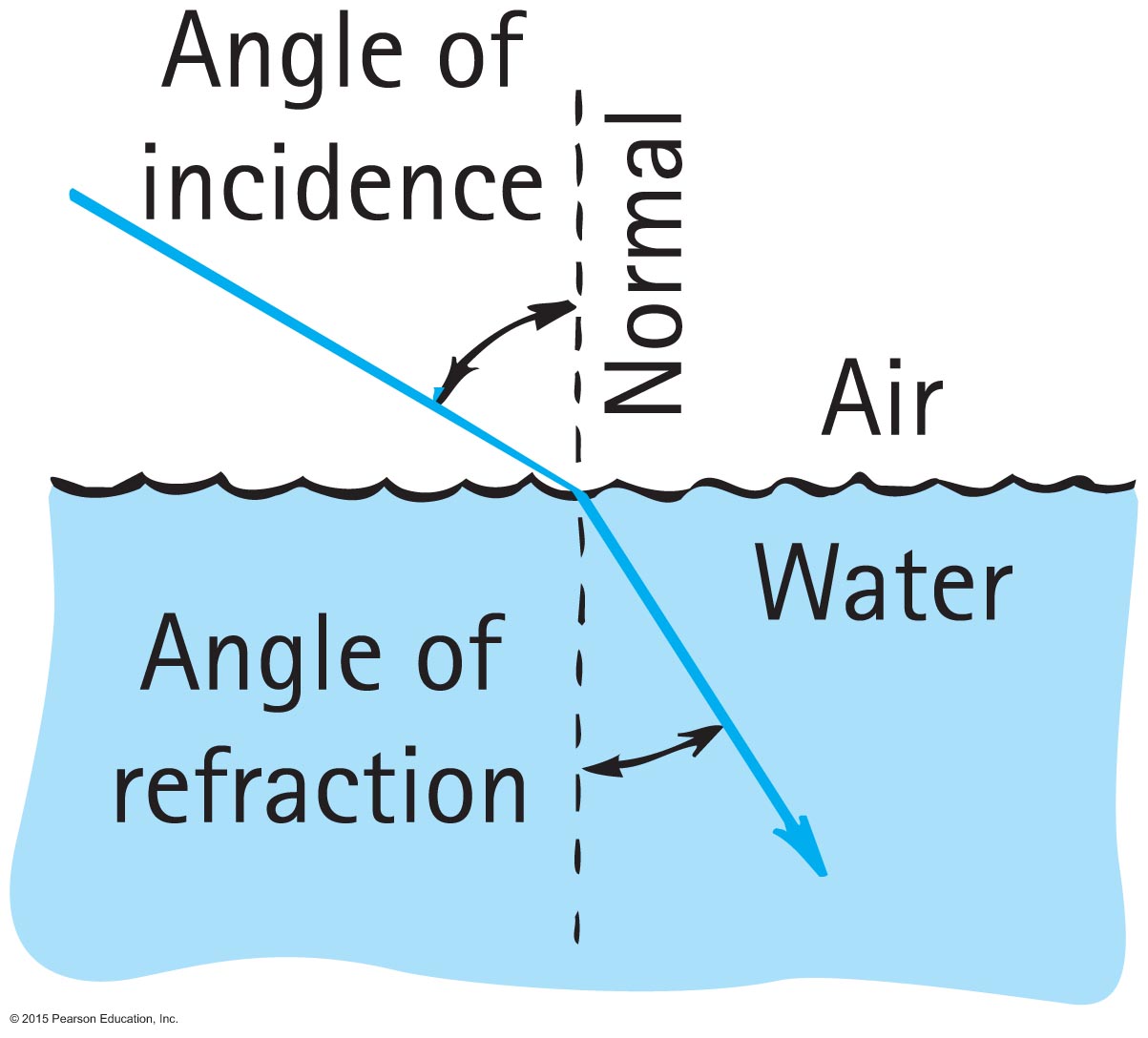 © 2015 Pearson Education, Inc.
Refraction
Refraction occurs to minimize the time taken by light to travel from A to B.

Just as if you wanted to save someone from drowning, the quickest path would not be a straight line – it would be the dashed path shown.
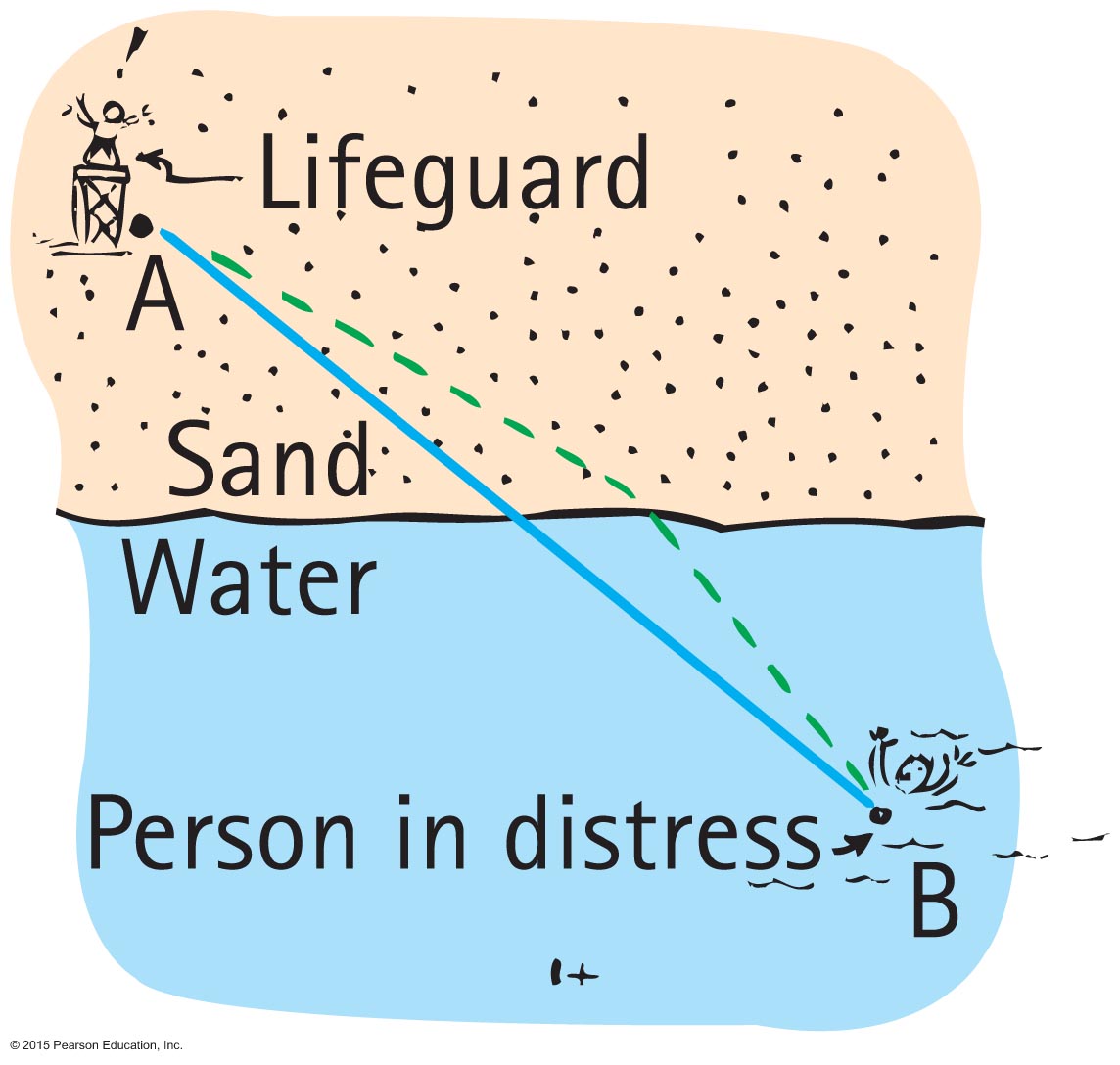 © 2015 Pearson Education, Inc.
Refraction
Light follows a less inclined path in the glass.
Light travels slower in glass than in air, so it minimizes the time it spends in the glass.
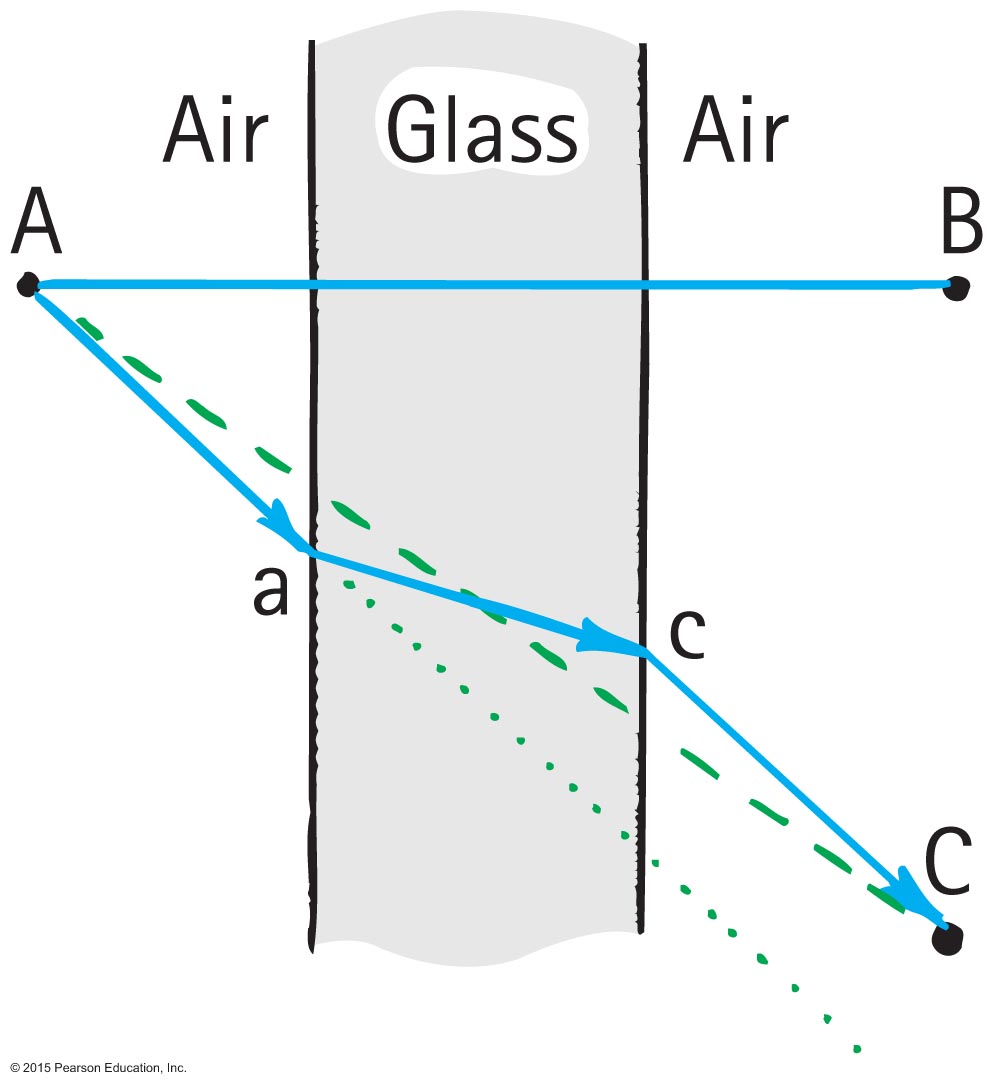 © 2015 Pearson Education, Inc.
Refraction
Light rays pass from air into water and water into air.
Pathways are reversible for both reflection and refraction.
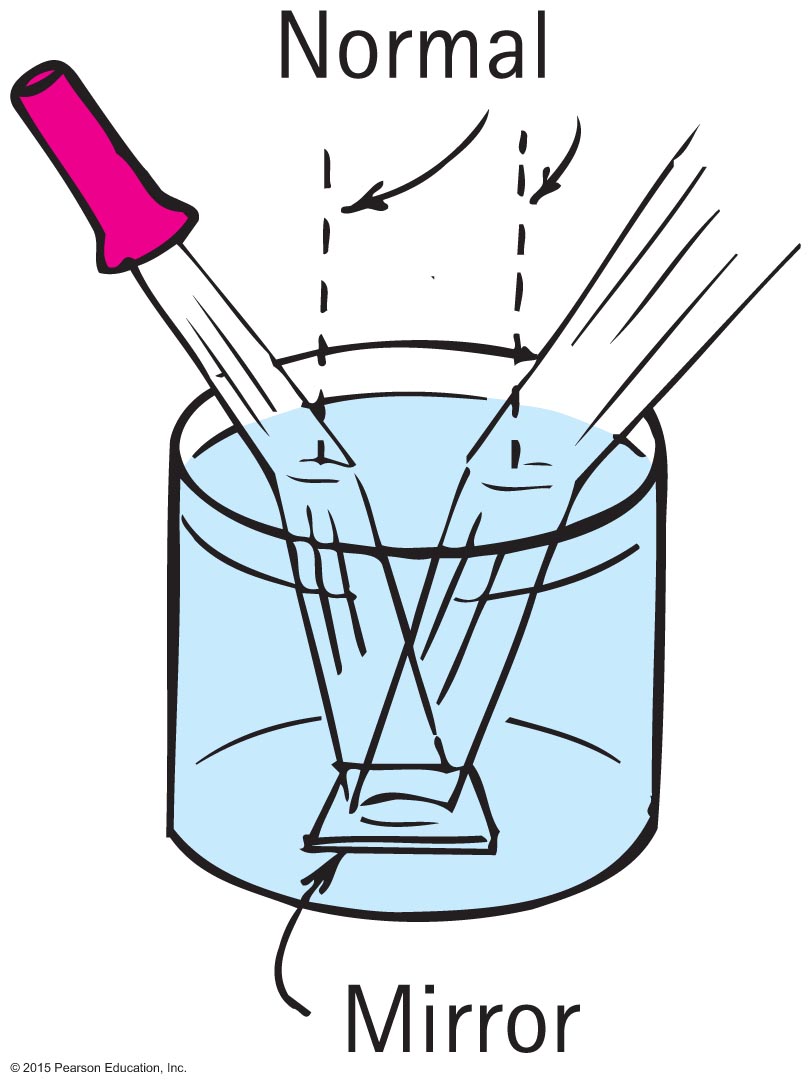 © 2015 Pearson Education, Inc.
Refraction
Refractive index:
Index of refraction, n, of a material
indicates how much the speed of light differs from its speed in a vacuum.
indicates the extent of bending of rays.
ratio of speed of light in a vacuum to the speed in a material.
© 2015 Pearson Education, Inc.
speed of light in vacuum
n =
speed of light in material
Refraction
Refractive index (continued):
In equation form: 



Medium with a high index means high bending effect and greatest slowing of light.
© 2015 Pearson Education, Inc.
RefractionCHECK YOUR NEIGHBOR
Refracted light that bends toward the normal is light that has

slowed down.
sped up. 
nearly been absorbed.
diffracted.
© 2015 Pearson Education, Inc.
[Speaker Notes: A. slowed down.]
RefractionCHECK YOUR ANSWER
Refracted light that bends toward the normal is light that has

slowed down.
sped up. 
nearly been absorbed.
diffracted.
© 2015 Pearson Education, Inc.
[Speaker Notes: A. slowed down.]
RefractionCHECK YOUR NEIGHBOR
Refracted light that bends away from the normal is light that has

slowed down.
sped up. 
nearly been absorbed.
diffracted.
© 2015 Pearson Education, Inc.
[Speaker Notes: B. sped up.]
RefractionCHECK YOUR ANSWER
Refracted light that bends away from the normal is light that has

slowed down.
sped up. 
nearly been absorbed.
diffracted.

Explanation:
This question is a consistency check with the question that asks about light bending toward the normal when slowing.
© 2015 Pearson Education, Inc.
[Speaker Notes: B. sped up.]
Refraction
Illusions caused by refraction






Objects submerged in water appear closer to the surface.
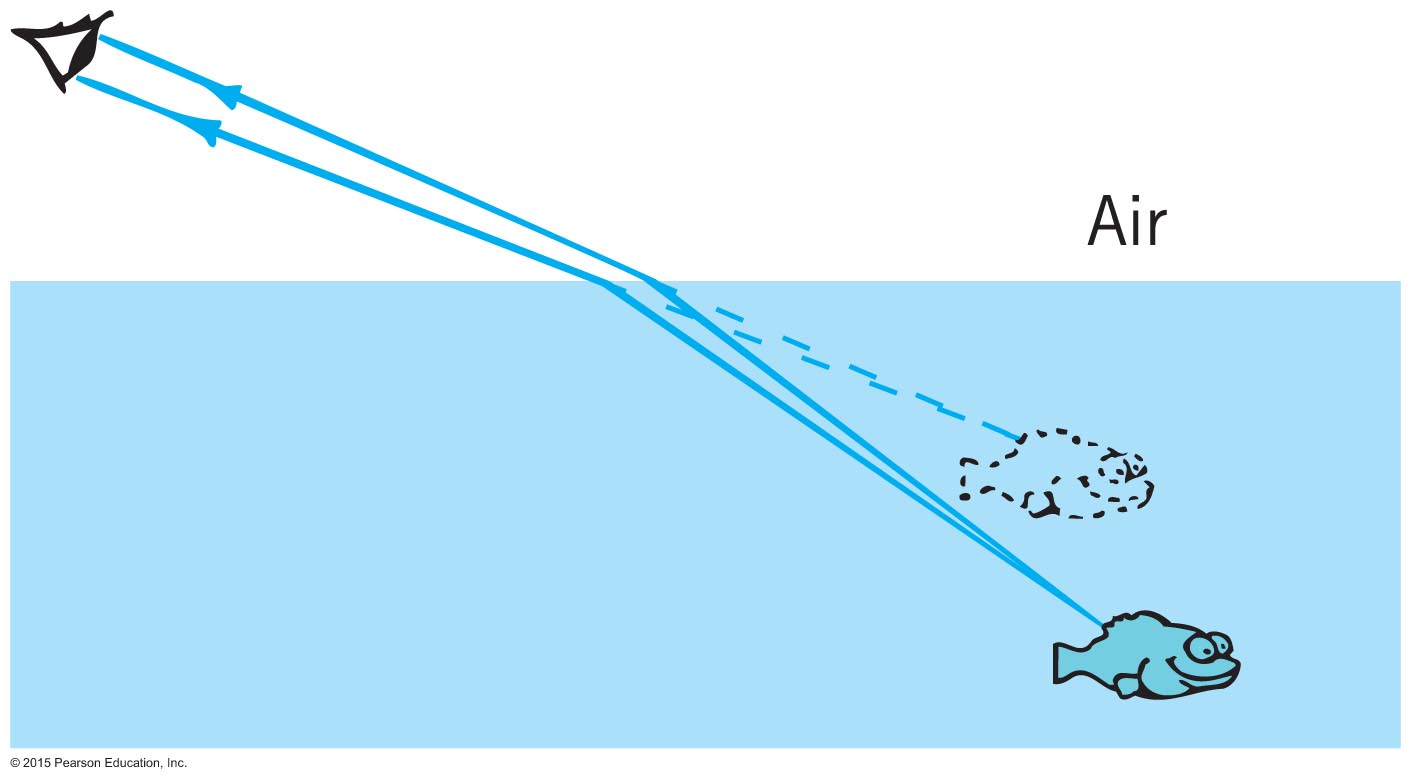 © 2015 Pearson Education, Inc.
Refraction
Illusions caused by refraction (continued)






Objects such as the Sun seen through air are displaced because of atmospheric refraction.
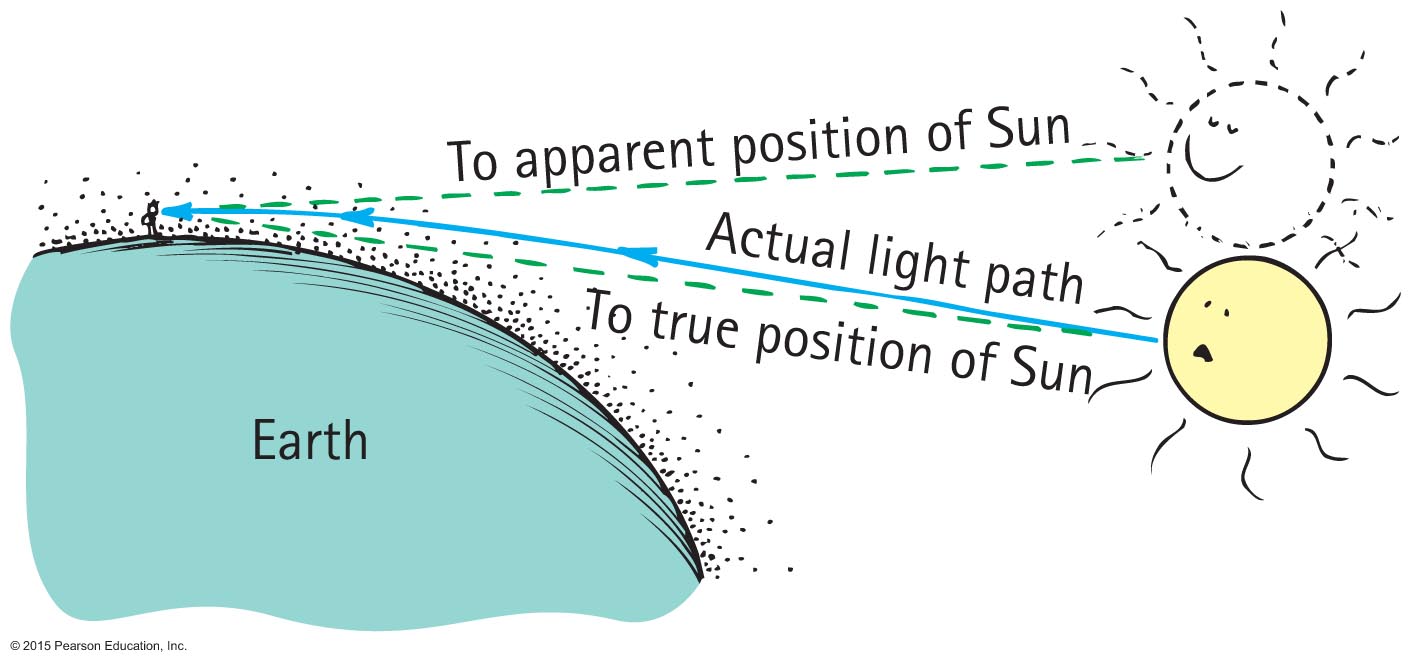 © 2015 Pearson Education, Inc.
Refraction
Illusions caused by refraction (continued)






Atmospheric refraction is the cause of mirages.
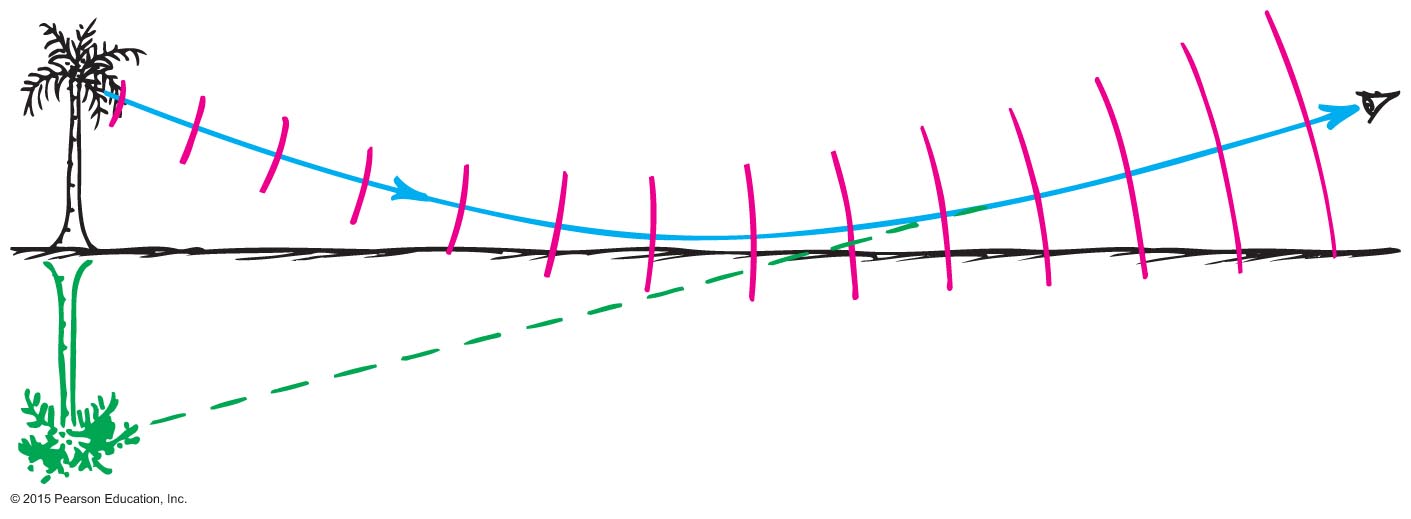 © 2015 Pearson Education, Inc.
RefractionCHECK YOUR NEIGHBOR
When light travels from one medium to another and changes speed in doing so, we call the process

reflection.
interference. 
dispersion.
refraction.
© 2015 Pearson Education, Inc.
[Speaker Notes: D. refraction.]
RefractionCHECK YOUR ANSWER
When light travels from one medium to another and changes speed in doing so, we call the process

reflection.
interference. 
dispersion.
refraction.
© 2015 Pearson Education, Inc.
[Speaker Notes: D. refraction.]
Cause of Refraction
Refraction
Bending of light when it passes from one medium to another
Caused by change in speed of light
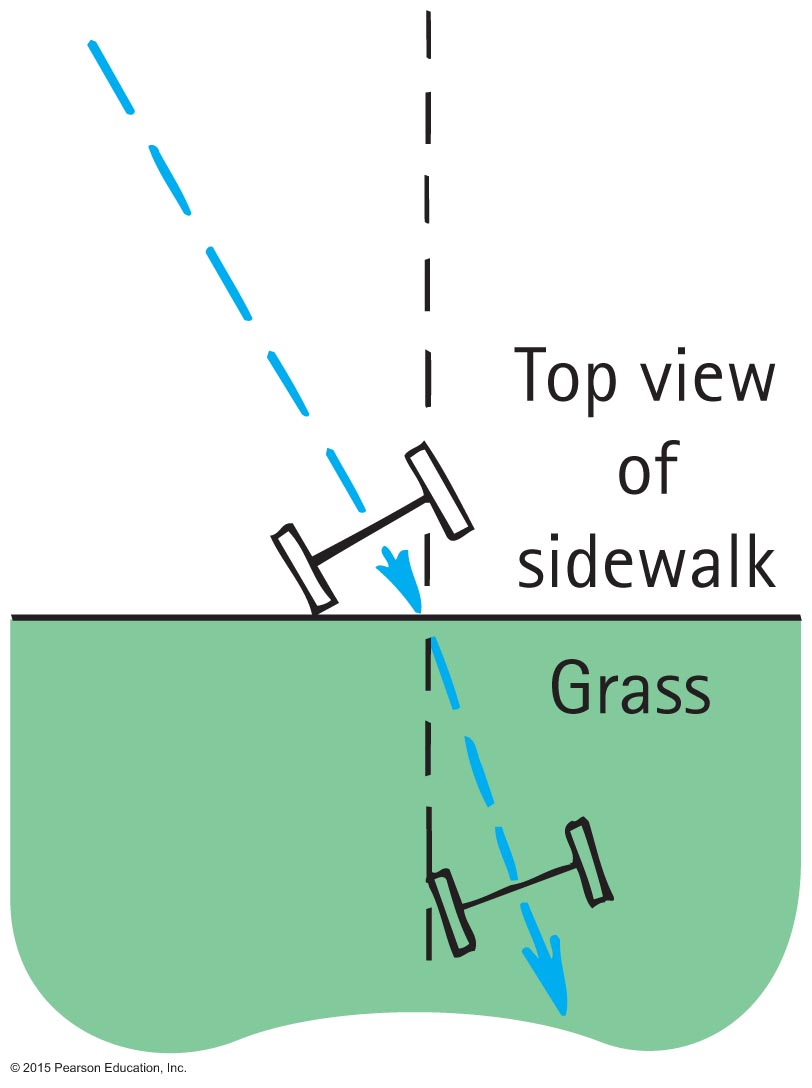 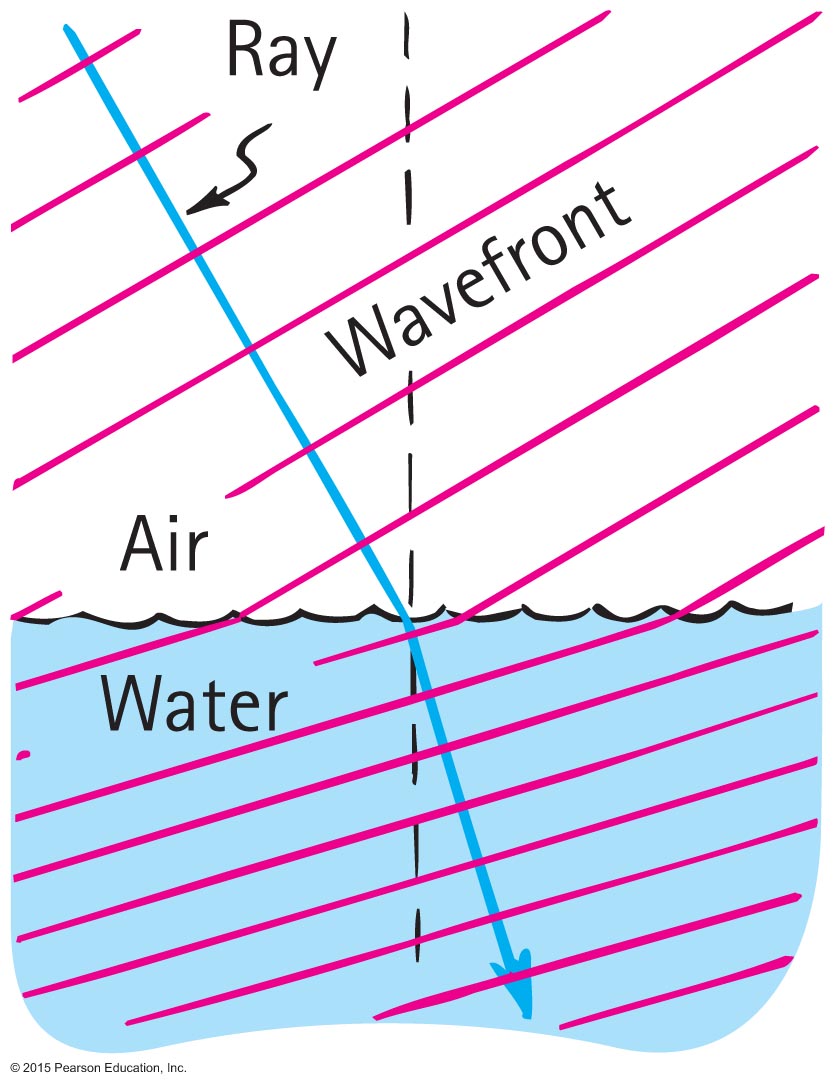 © 2015 Pearson Education, Inc.
Dispersion
Dispersion
Process of separation of light into colors arranged by frequency






Components of white light are dispersed in a prism (and in a diffraction grating).
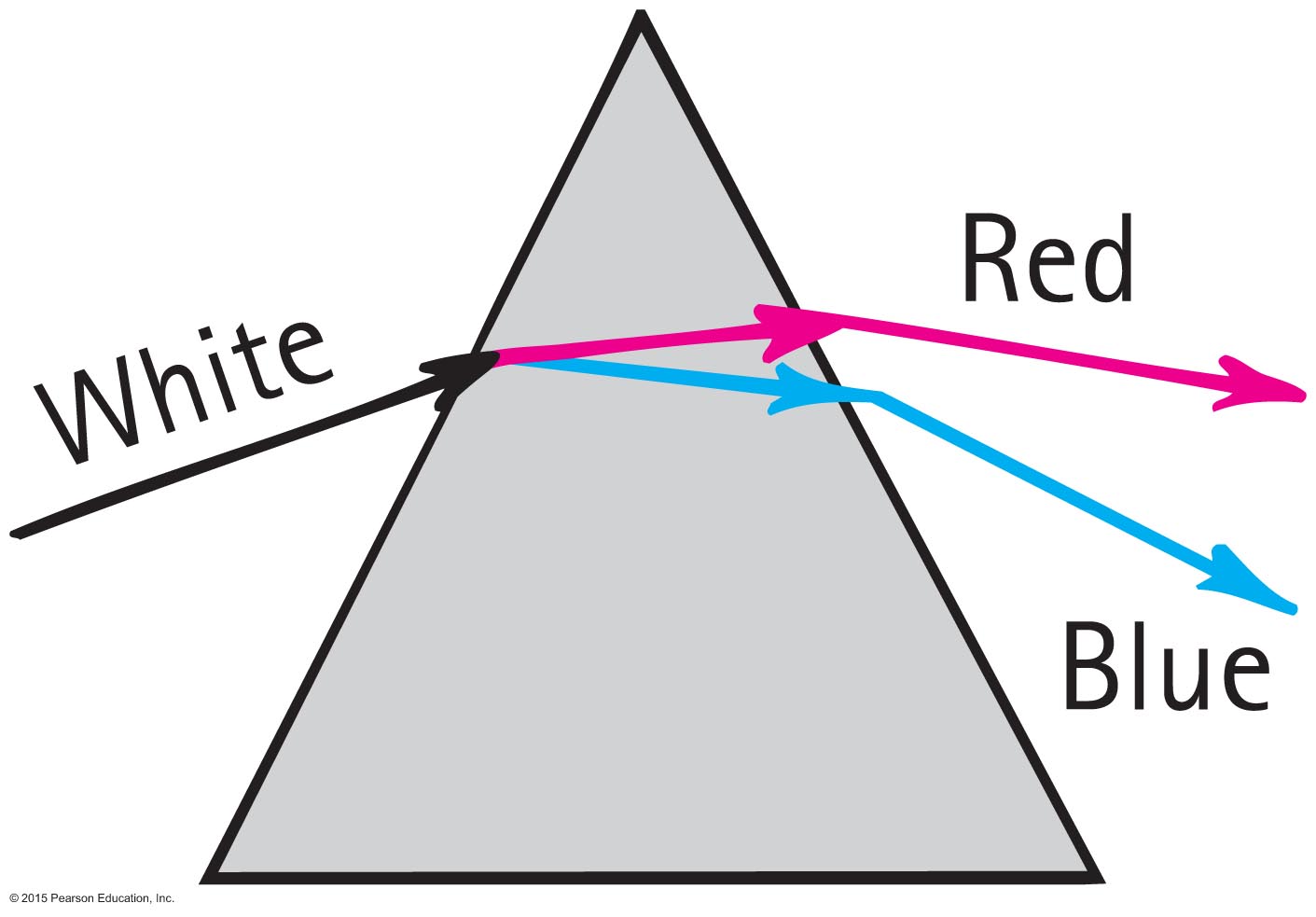 © 2015 Pearson Education, Inc.
DispersionCHECK YOUR NEIGHBOR
When white light passes through a prism, green light is bent more than

blue light.
violet light. 
red light.
None of the above.
© 2015 Pearson Education, Inc.
[Speaker Notes: C. red light.]
DispersionCHECK YOUR ANSWER
When white light passes through a prism, green light is bent more than

blue light.
violet light. 
red light.
None of the above.
© 2015 Pearson Education, Inc.
[Speaker Notes: C. red light.]
Rainbows
Rainbows are a result of dispersion by many drops.
Dispersion of light by a single drop
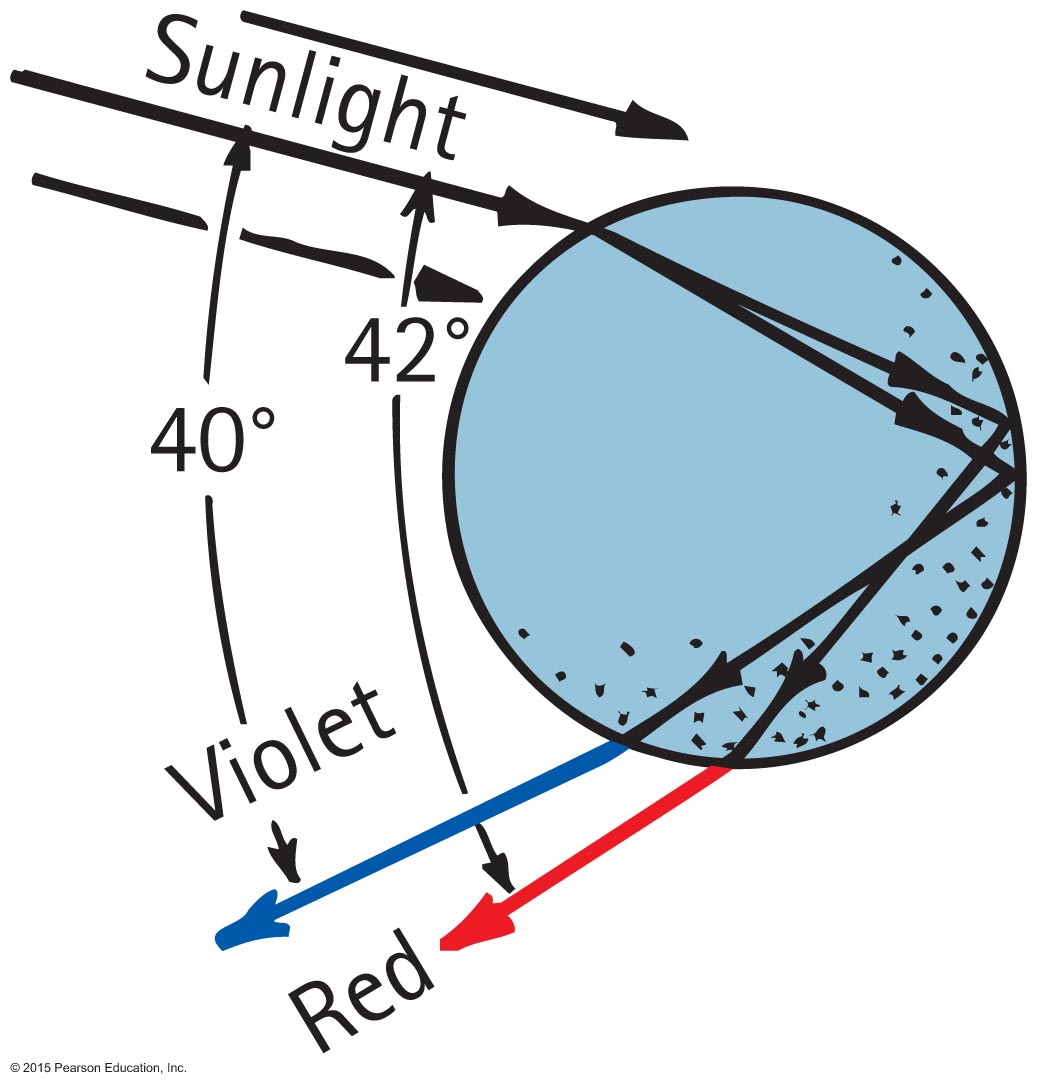 © 2015 Pearson Education, Inc.
Rainbows
Sunlight incident on two sample raindrops, as shown, emerges from them as dispersed light. 
The observer sees the red light from the upper drop and the violet light from the lower drop. 
Millions of drops produce the whole spectrum of visible light.
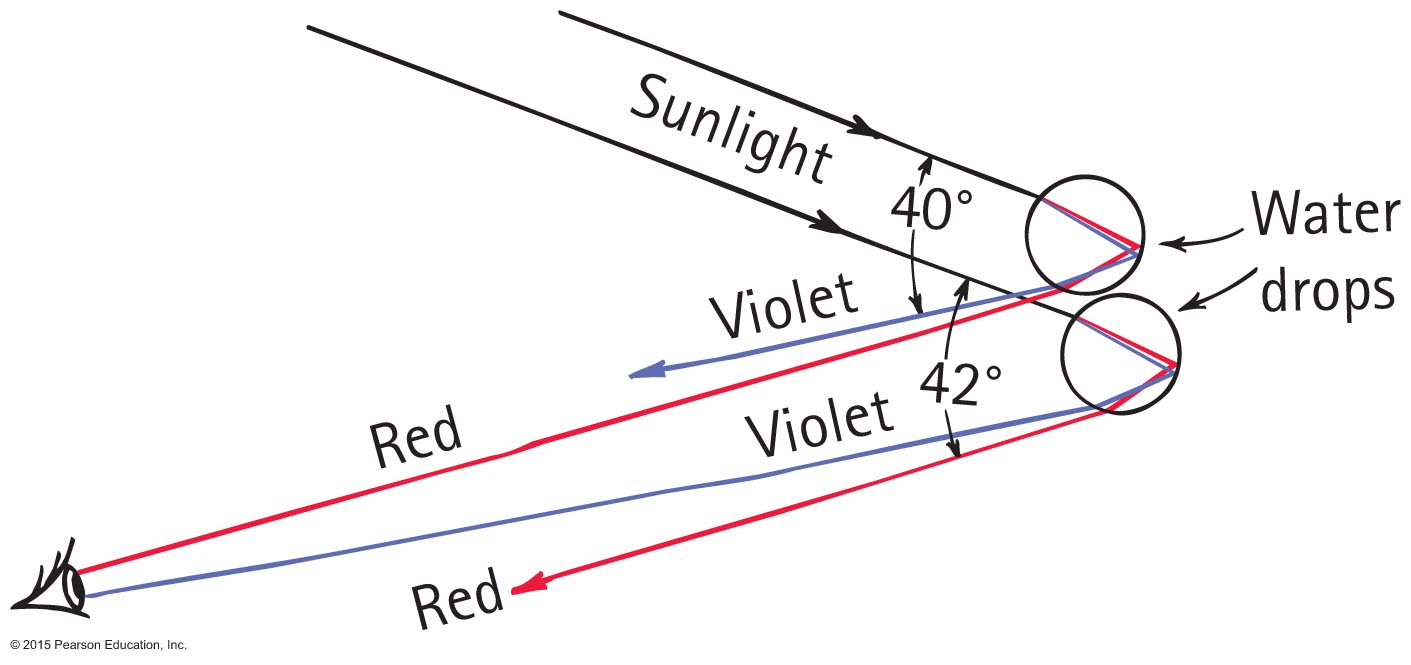 © 2015 Pearson Education, Inc.
Rainbows
When your eye is located between the Sun (not shown off to the left) and a water drop region, the rainbow you see is the edge of a three-dimensional cone that extends through the water drop region.
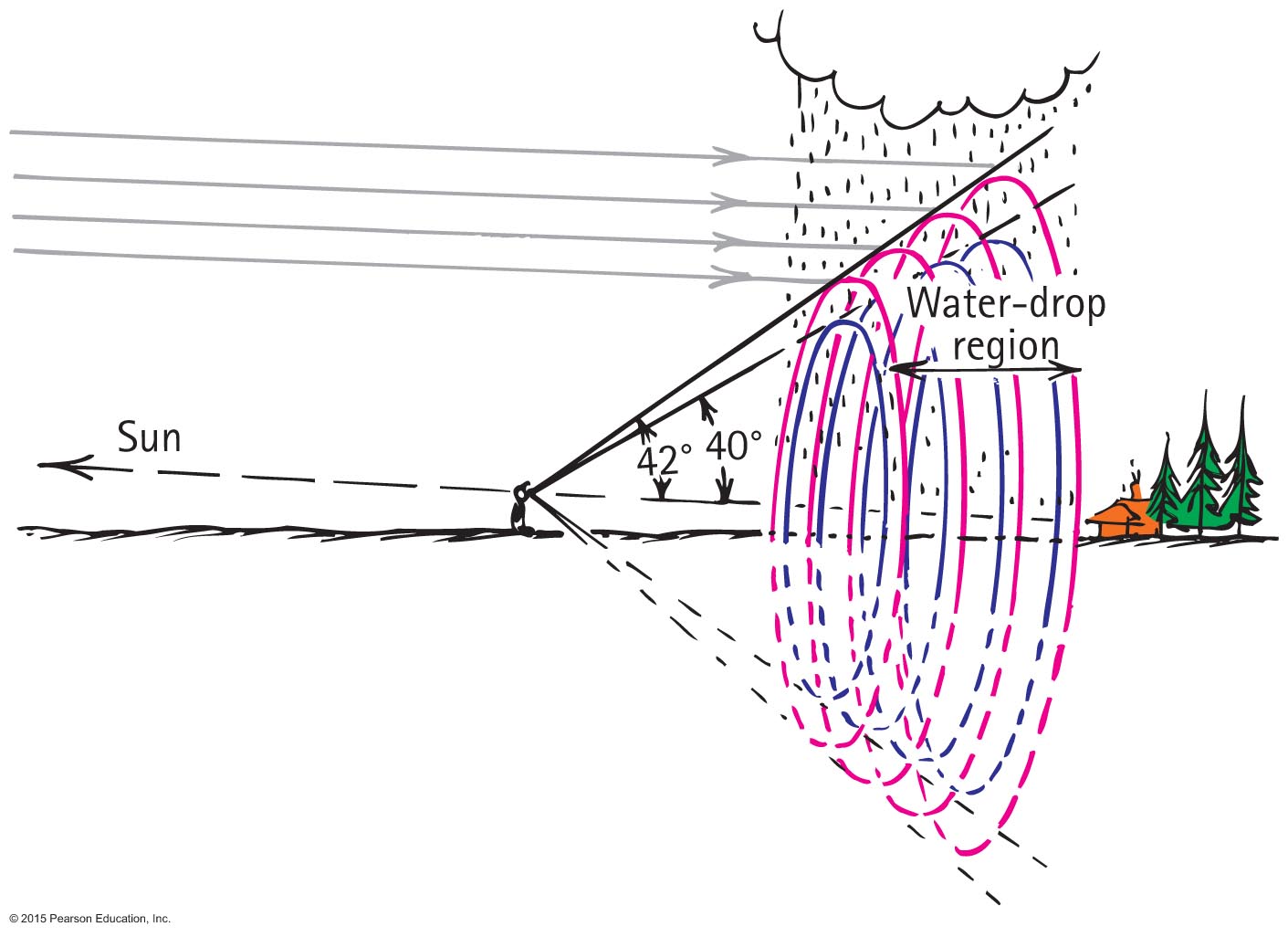 © 2015 Pearson Education, Inc.
Rainbows
All the drops that disperse the rainbow's light toward you lie in the shape of a cone—a cone of different layers with drops that disperse red to your eye on the outside, orange beneath the red, yellow beneath the orange, and so on, all the way to violet on the inner conical surface. 
The thicker the region containing water drops, the thicker the conical edge you look through, and the more vivid the rainbow.
Only raindrops along the dashed line disperse red light to the observer at an angle; hence, the light forms a bow.
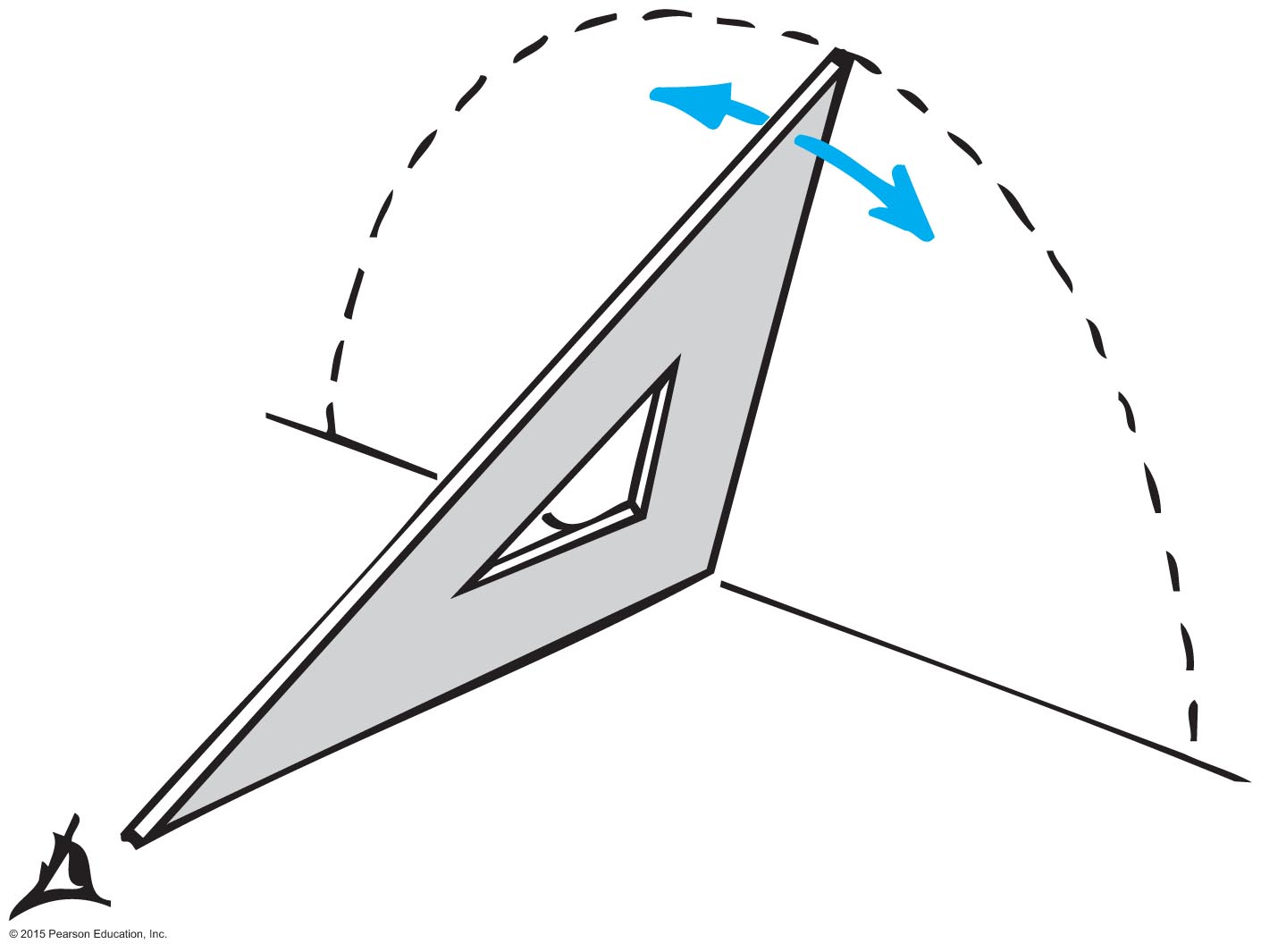 © 2015 Pearson Education, Inc.
Rainbows
Rainbow facts
An observer is in a position to see only a single color from any one droplet of water. 
Your rainbow is slightly different from the rainbow seen by others.
Your rainbow moves with you.
Disk within the bow is brighter because of overlapping of multiple refractions (which don't occur outside the disk).
© 2015 Pearson Education, Inc.
Rainbows
Rainbow facts (continued)
Secondary rainbow is fainter (due to two internal reflections and refracted light loss).
Secondary bow is reversed in color (due to the extra internal reflection).
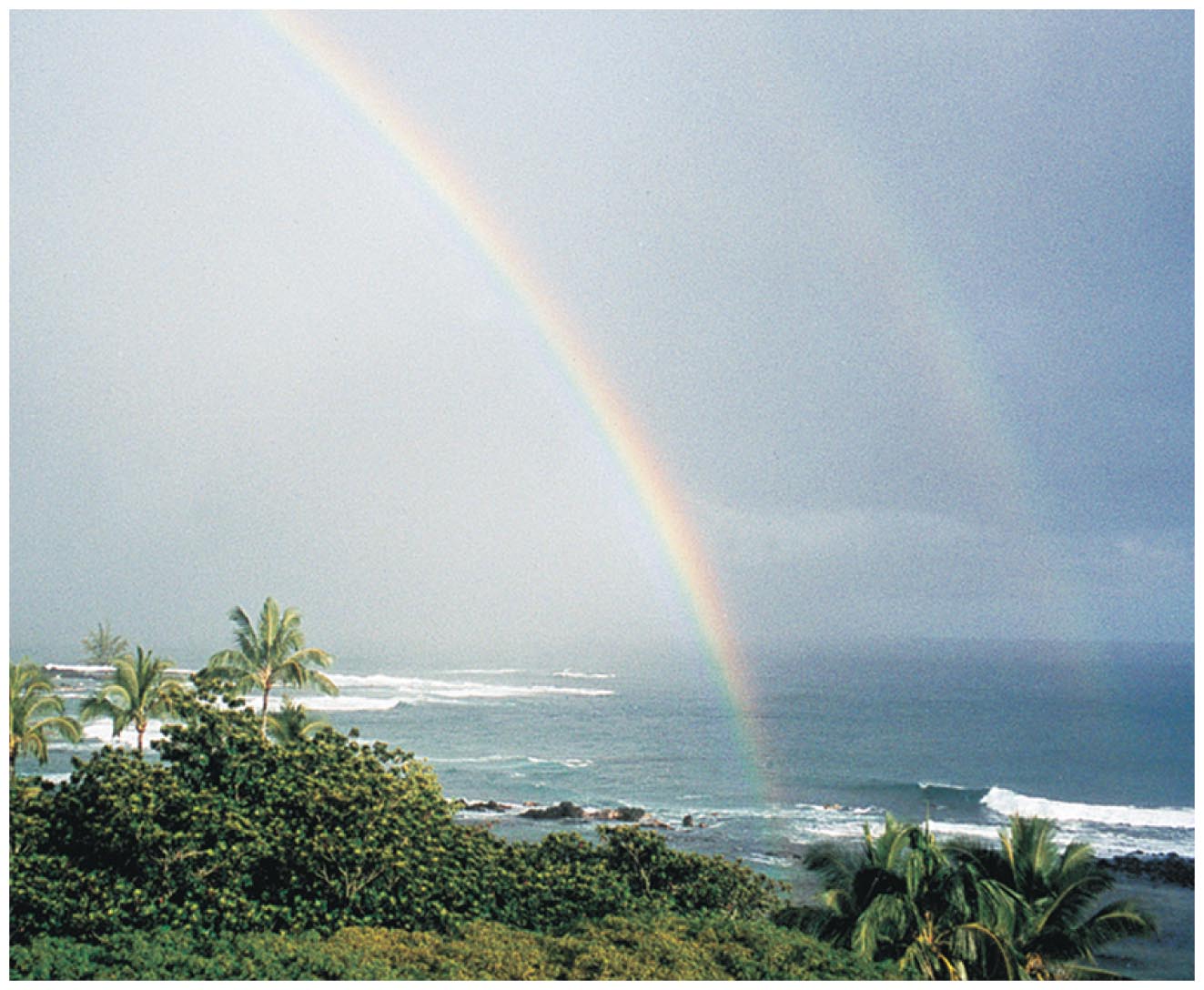 © 2015 Pearson Education, Inc.
RainbowsCHECK YOUR NEIGHBOR
Compared with the primary rainbow, the secondary bow

is dimmer.
has colors reversed. 
is caused by two internal reflections.
All of the above.
© 2015 Pearson Education, Inc.
[Speaker Notes: D. All of the above.]
RainbowsCHECK YOUR ANSWER
Compared with the primary rainbow, the secondary bow

is dimmer.
has colors reversed. 
is caused by two internal reflections.
All of the above.
© 2015 Pearson Education, Inc.
[Speaker Notes: D. All of the above.]
Total Internal Reflection
Total internal reflection
Total reflection of light traveling within a medium that strikes the boundary of another medium at an angle at, or greater than, the critical angle
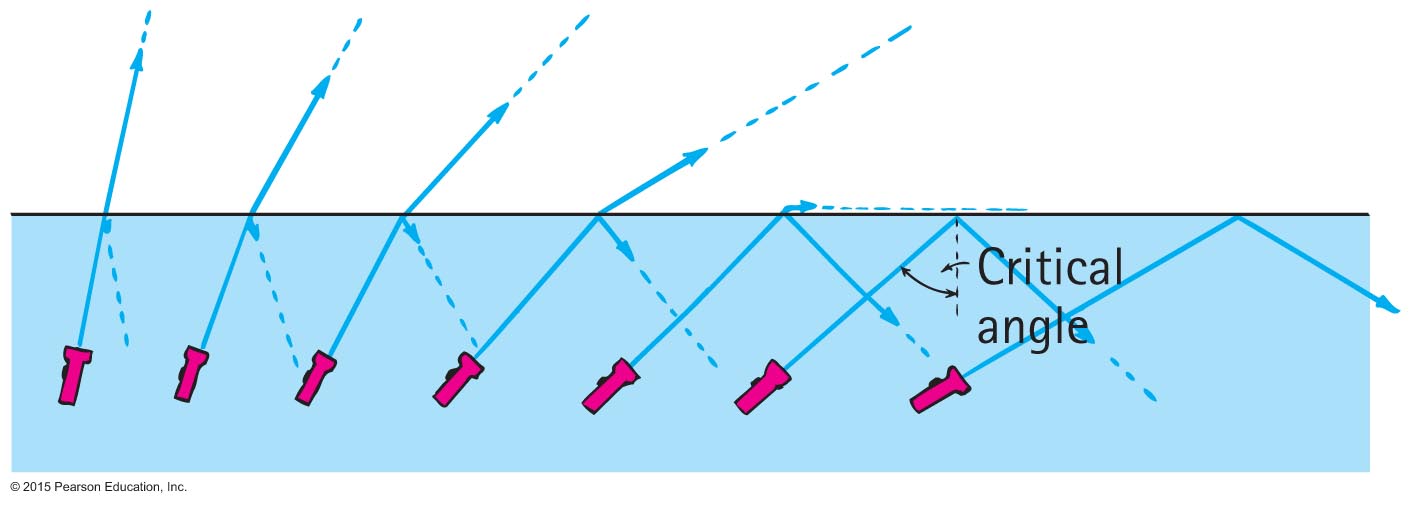 © 2015 Pearson Education, Inc.
Total Internal Reflection
Critical angle
Minimum angle at which beam of light no longer emerges into the air above the surface; varies for different materials
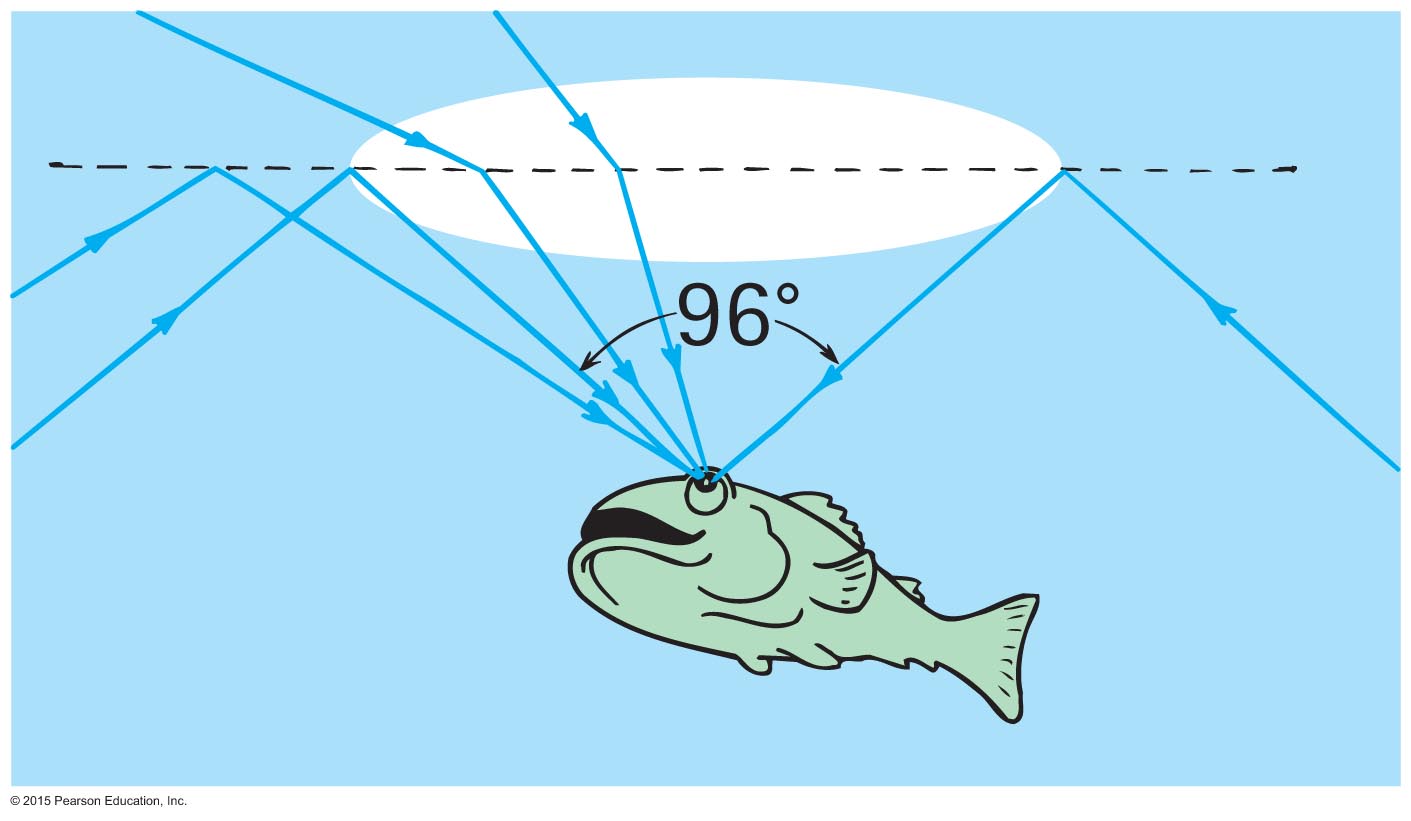 © 2015 Pearson Education, Inc.
Total Internal Reflection
Advantages of glass prisms
Internally reflect 100%, which is the principal reason for use in many optical instruments
Lengthen the light path between lenses, thus eliminating the need for long barrels in binoculars
Reflection by prisms reinverts the image in binoculars
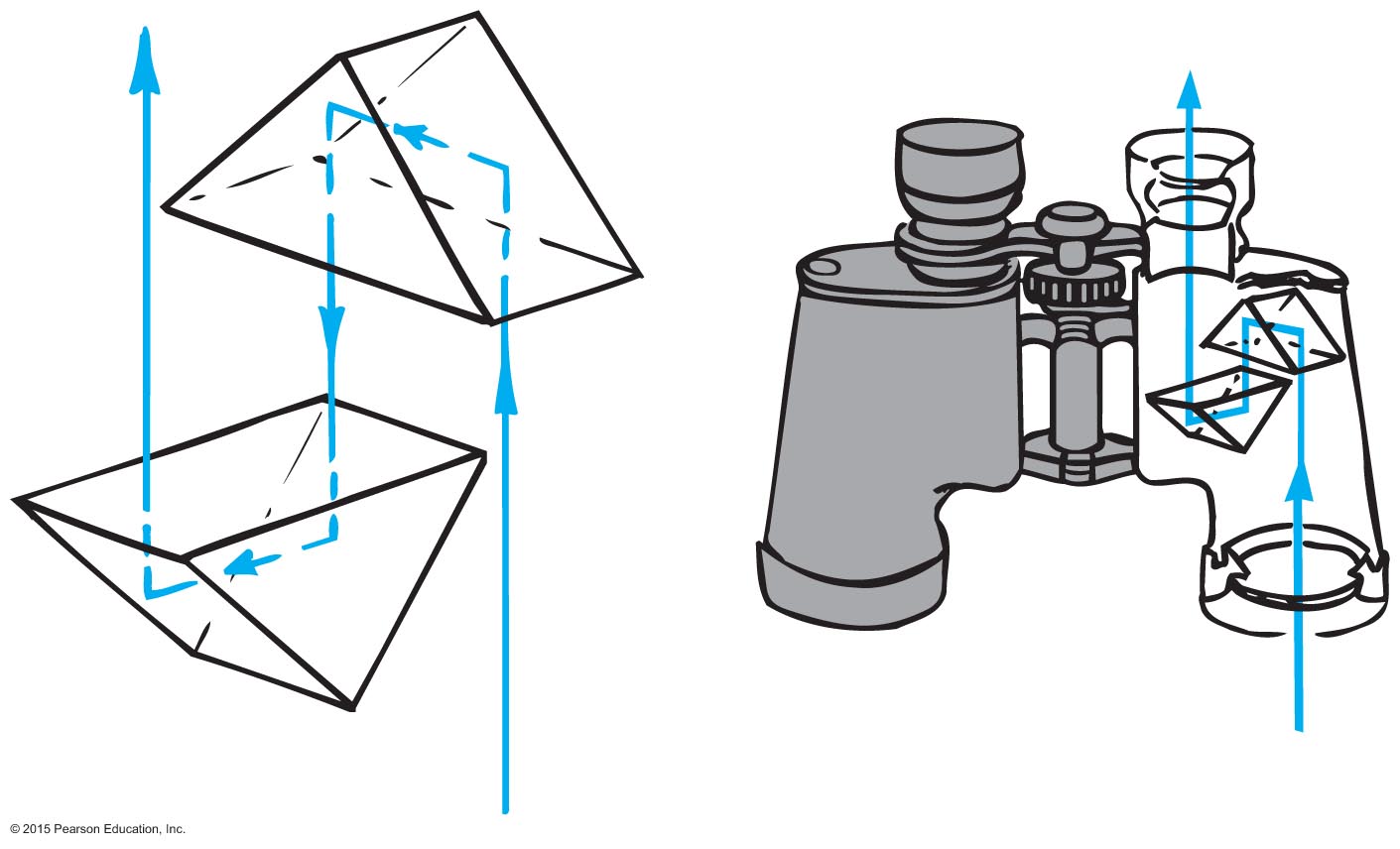 © 2015 Pearson Education, Inc.
Total Internal Reflection
Optical fibers or light pipes
Thin, flexible rods of special glass or transparent plastic.
Light from one end of the fiber is total internally reflected to the other end, resulting in nearly the same brightness of light.
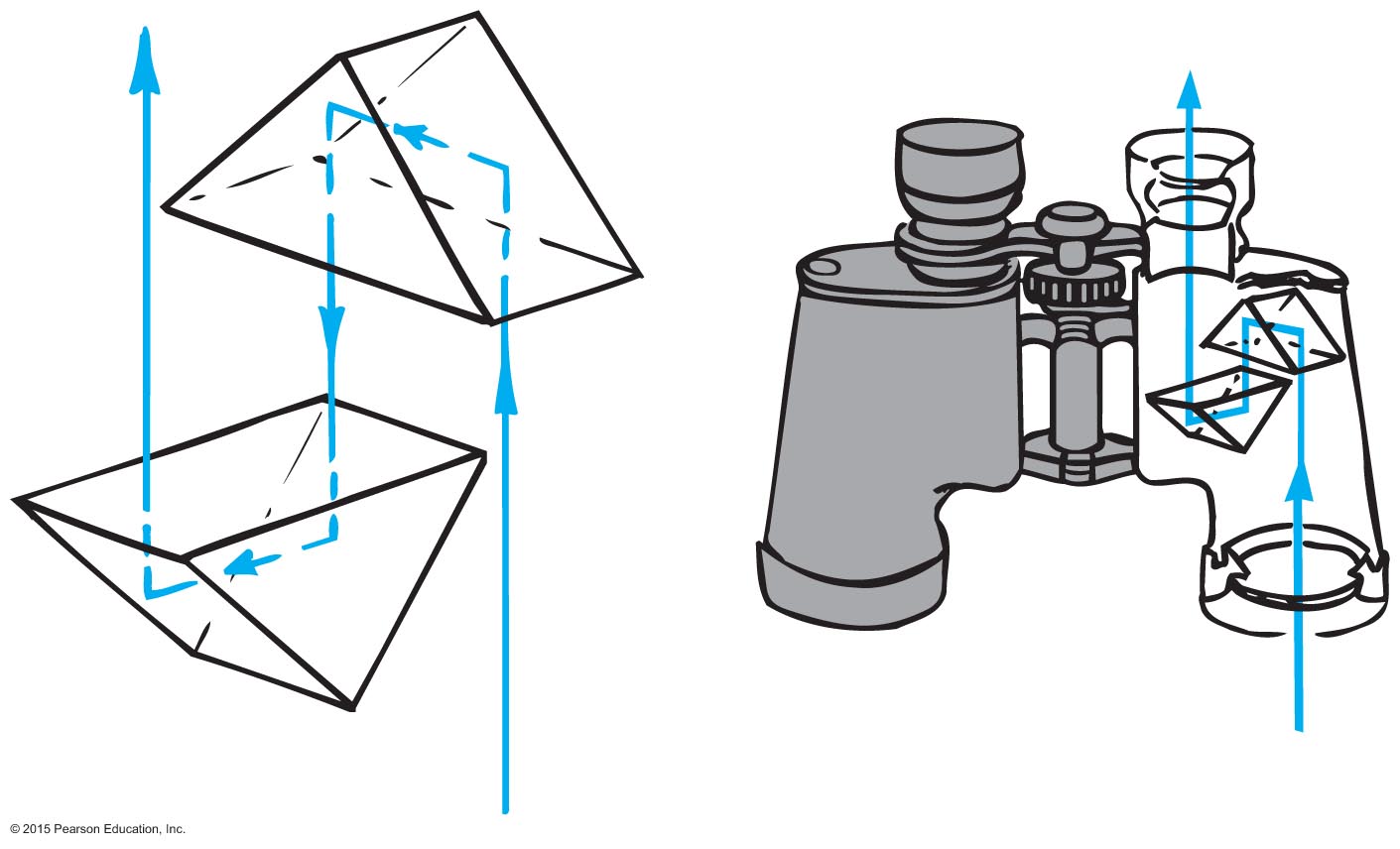 © 2015 Pearson Education, Inc.
Total Internal Reflection
Optical fibers or light pipes (continued)
Used in
illuminating instrument displays
concentrating light in dental procedures
viewing of inaccessible regions of organs and other devices
communications
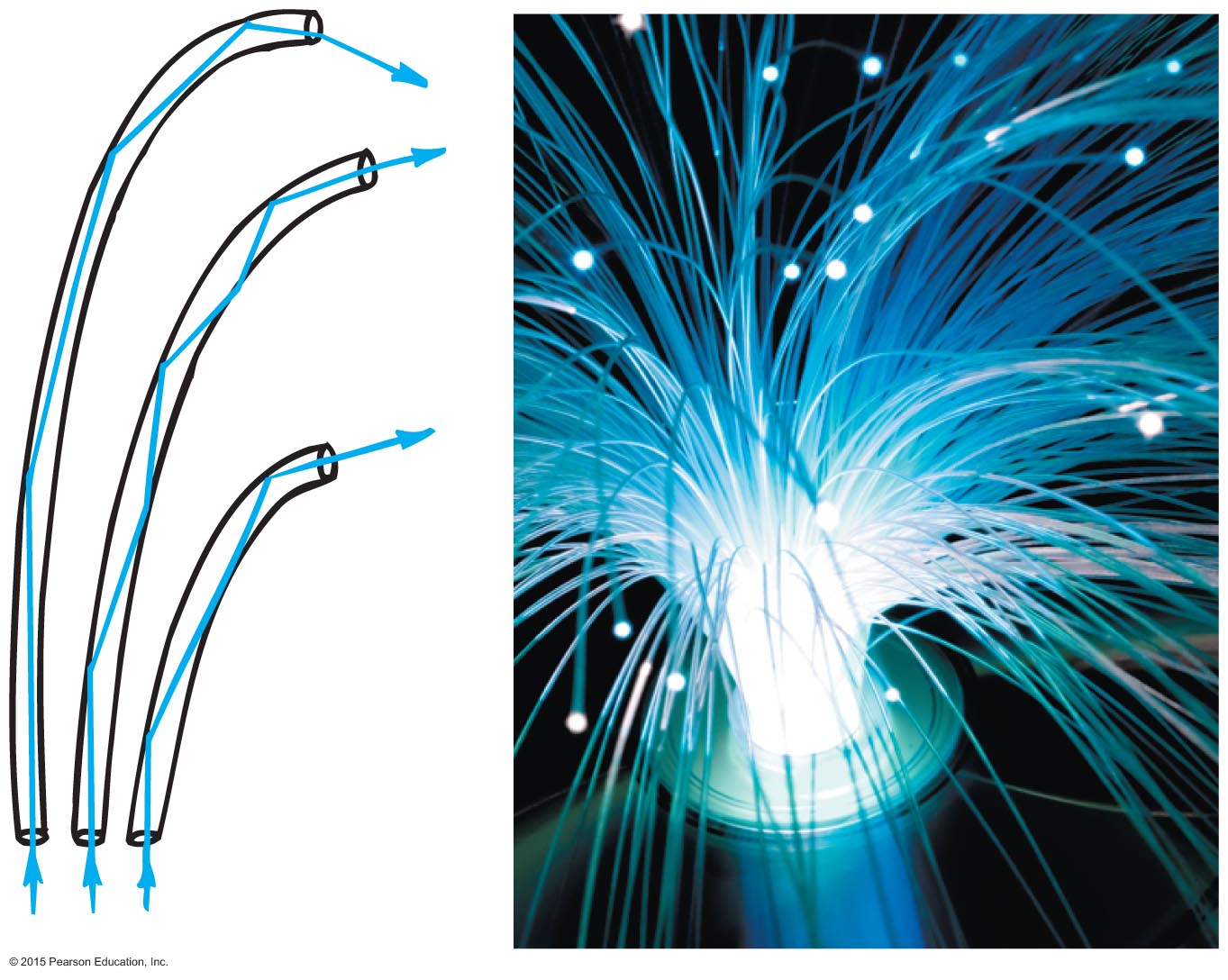 © 2015 Pearson Education, Inc.
Lenses
Lenses
Two common types:
Converging (convex) lens
thicker at the center than edges
converges light
Diverging (concave) lens
thinner at the center than edges
diverges light
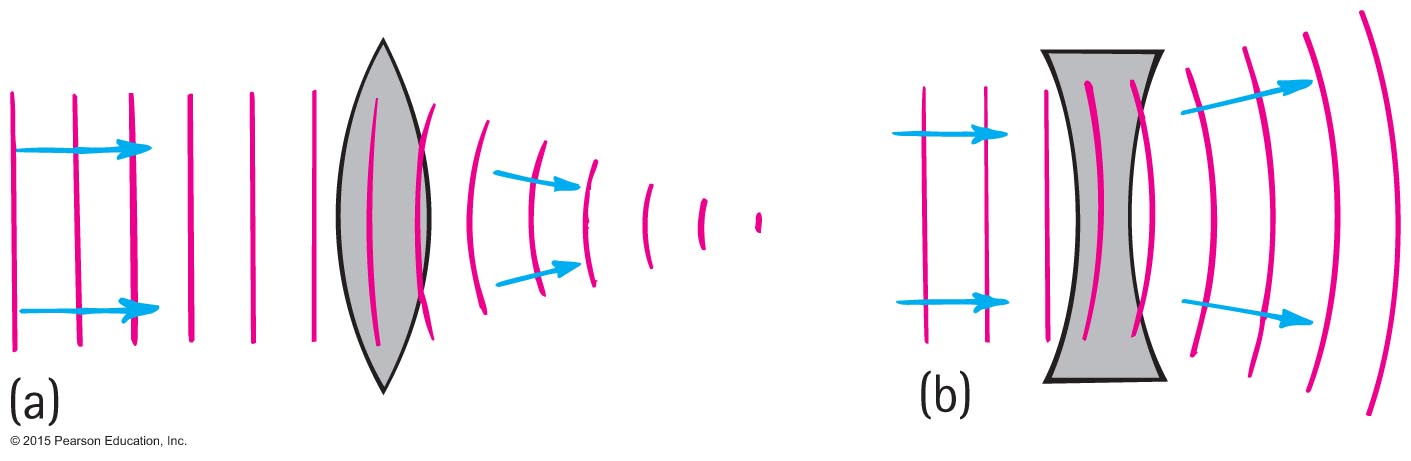 © 2015 Pearson Education, Inc.
Lenses
Key features of lenses
Principal axis
line joining the centers of curvature of the two lens surfaces
Focal point
point at which all the light rays come together
Focal length
distance between the center of the lens and either focal point
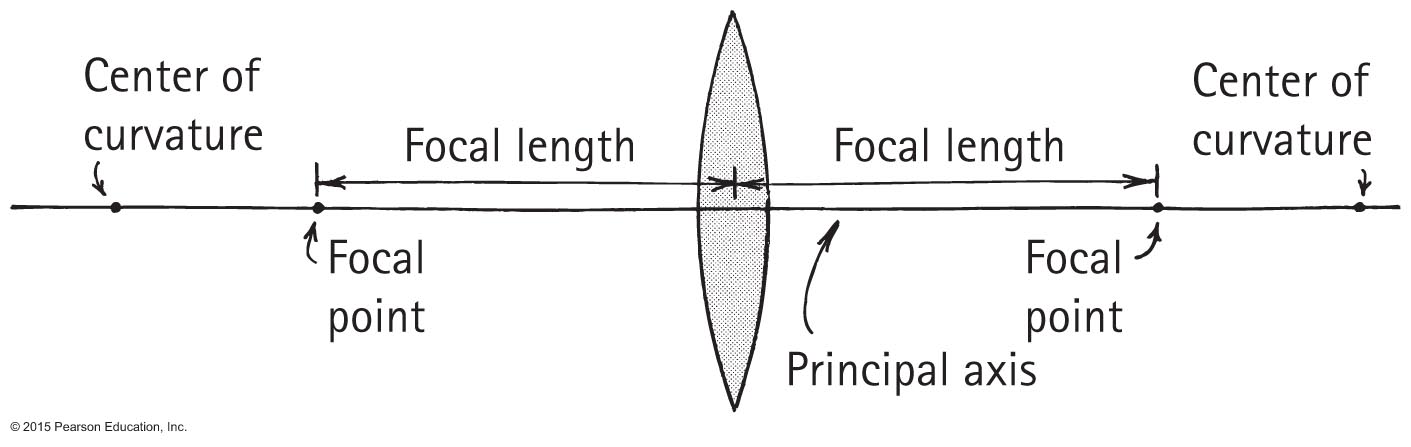 © 2015 Pearson Education, Inc.
Lenses
Image formation is a consequence of light traveling in straight lines.





The first camera—the pinhole camera— illustrates this fact.
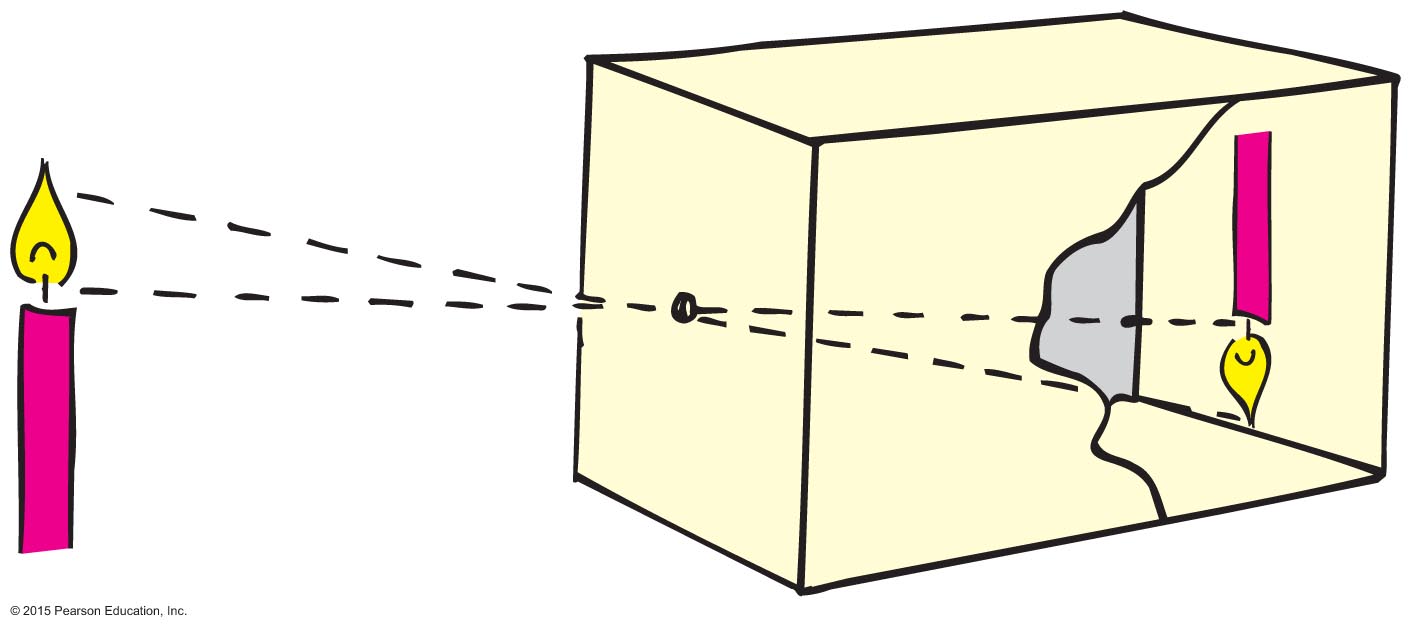 © 2015 Pearson Education, Inc.
Lenses
Pinhole images are caused by small openings in the leaves above.
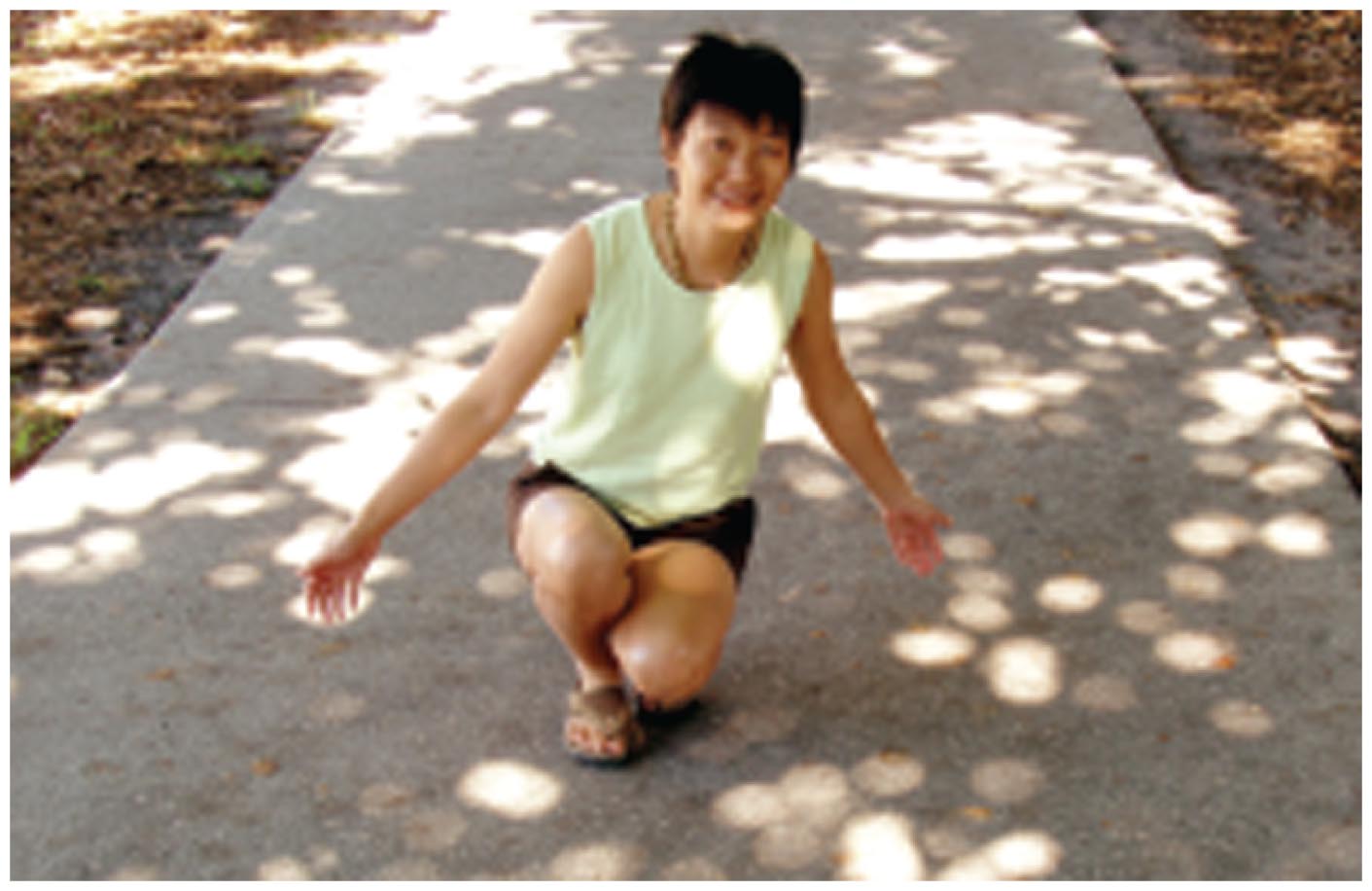 © 2015 Pearson Education, Inc.
Lenses
A lens nicely bends the straight-line paths of light.
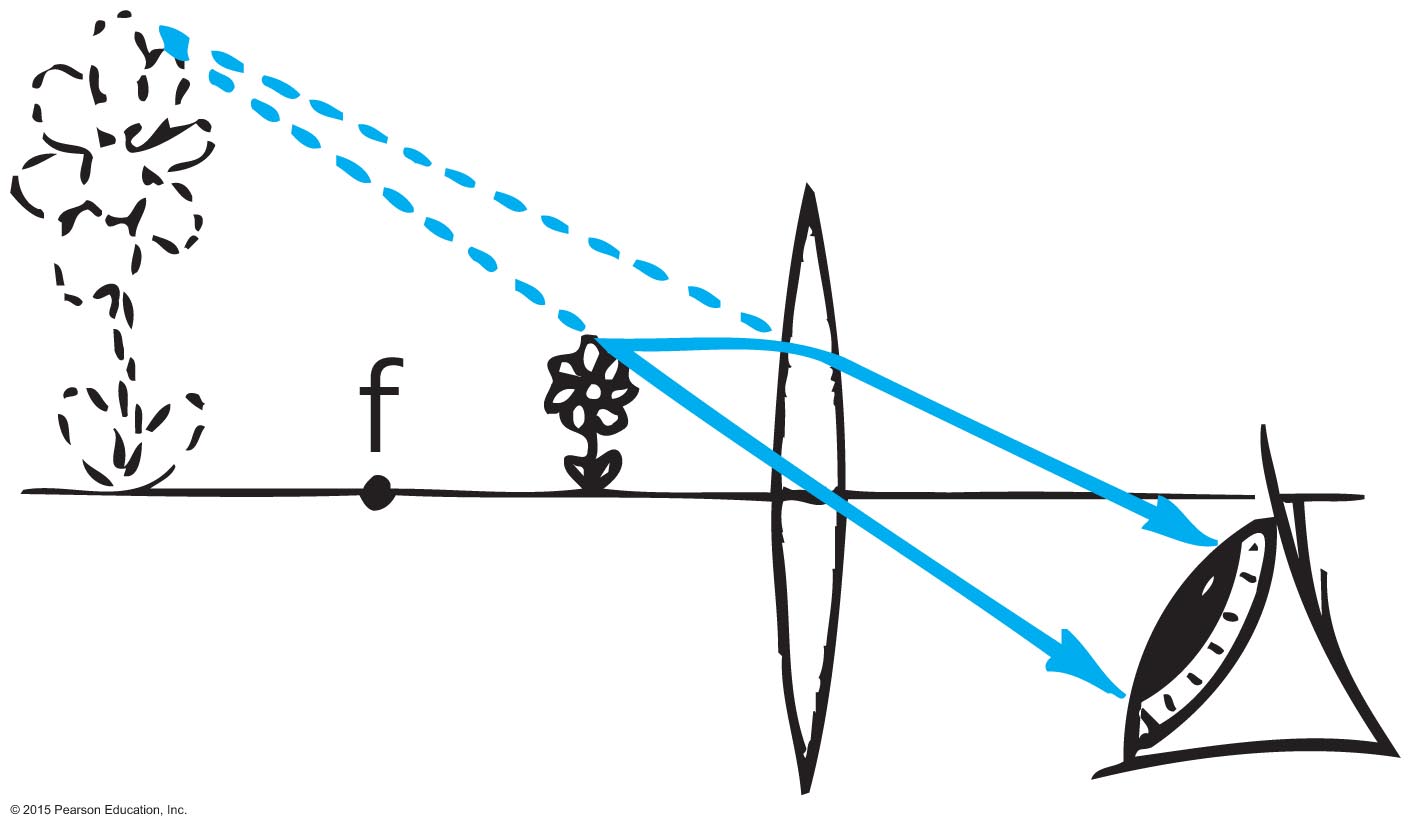 © 2015 Pearson Education, Inc.
Lenses
A converging lens can project an image.
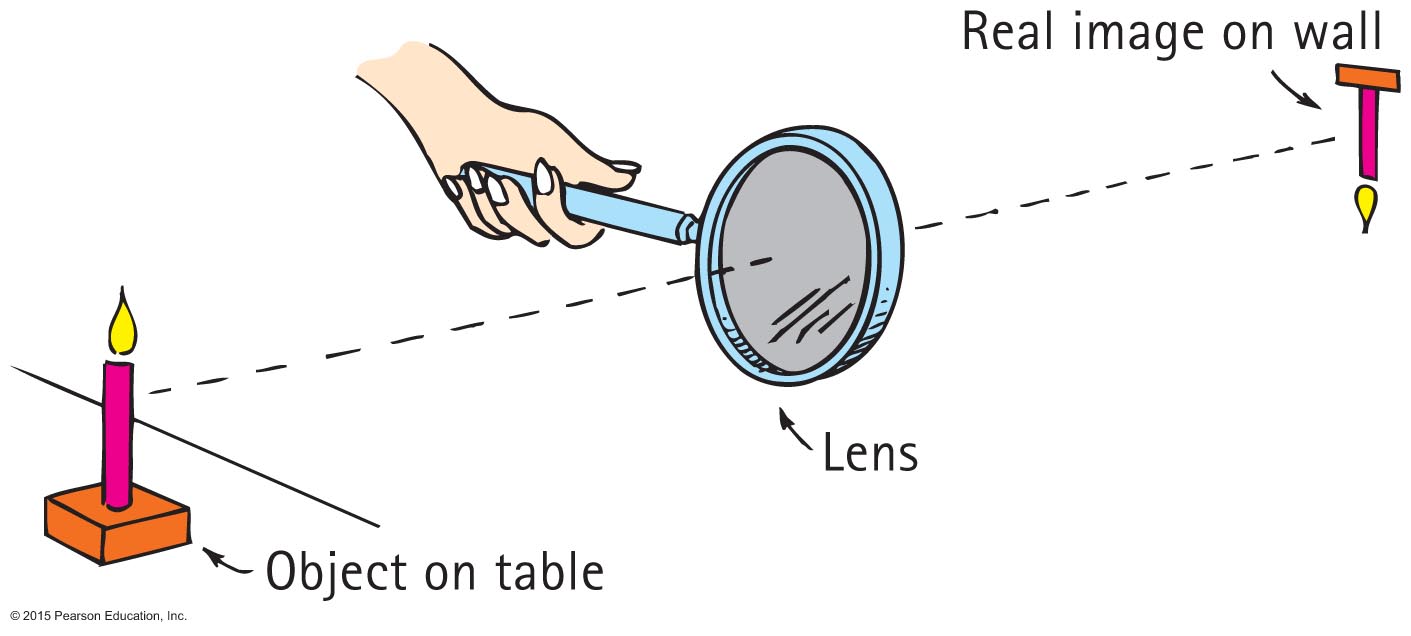 © 2015 Pearson Education, Inc.
LensesCHECK YOUR NEIGHBOR
The action of lenses depends mainly on

reflection.
refraction. 
Both A and B.
Neither A nor B.
© 2015 Pearson Education, Inc.
[Speaker Notes: B. refraction.]
LensesCHECK YOUR ANSWER
The action of lenses depends mainly on

reflection.
refraction. 
Both A and B.
Neither A nor B.
© 2015 Pearson Education, Inc.
[Speaker Notes: B. refraction.]
Lens Defects
Aberration
distortion in an image
types of aberrations
Spherical aberration
result of light passing through the edges of a lens and focusing at a slightly different place from where light passing through the center of the lens focuses
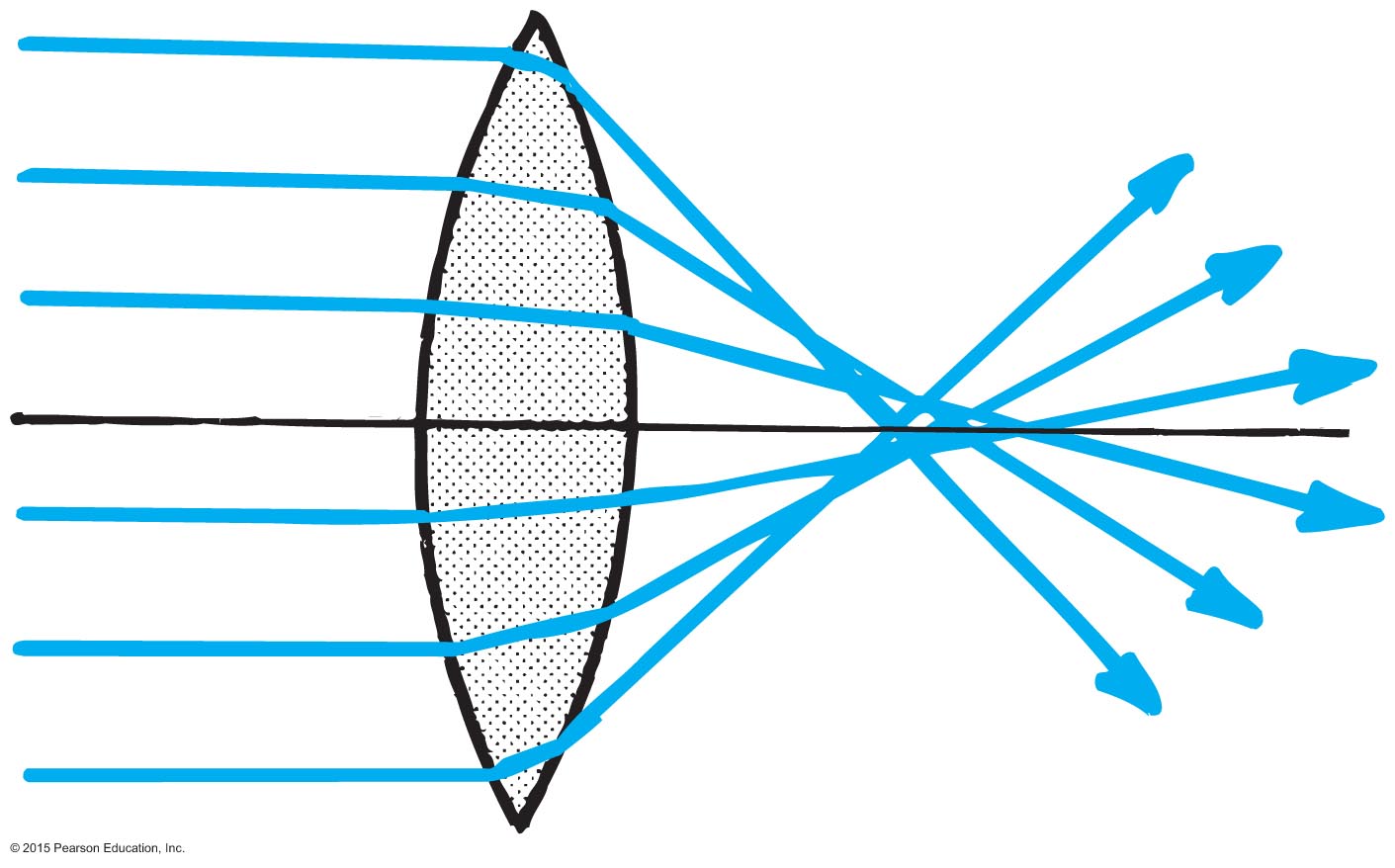 © 2015 Pearson Education, Inc.
Lens Defects
Aberration (continued)
Chromatic aberration
result of various colors having different speeds and different refractions in the lens
Astigmatism 
front surface of the eyeball is unequally curved
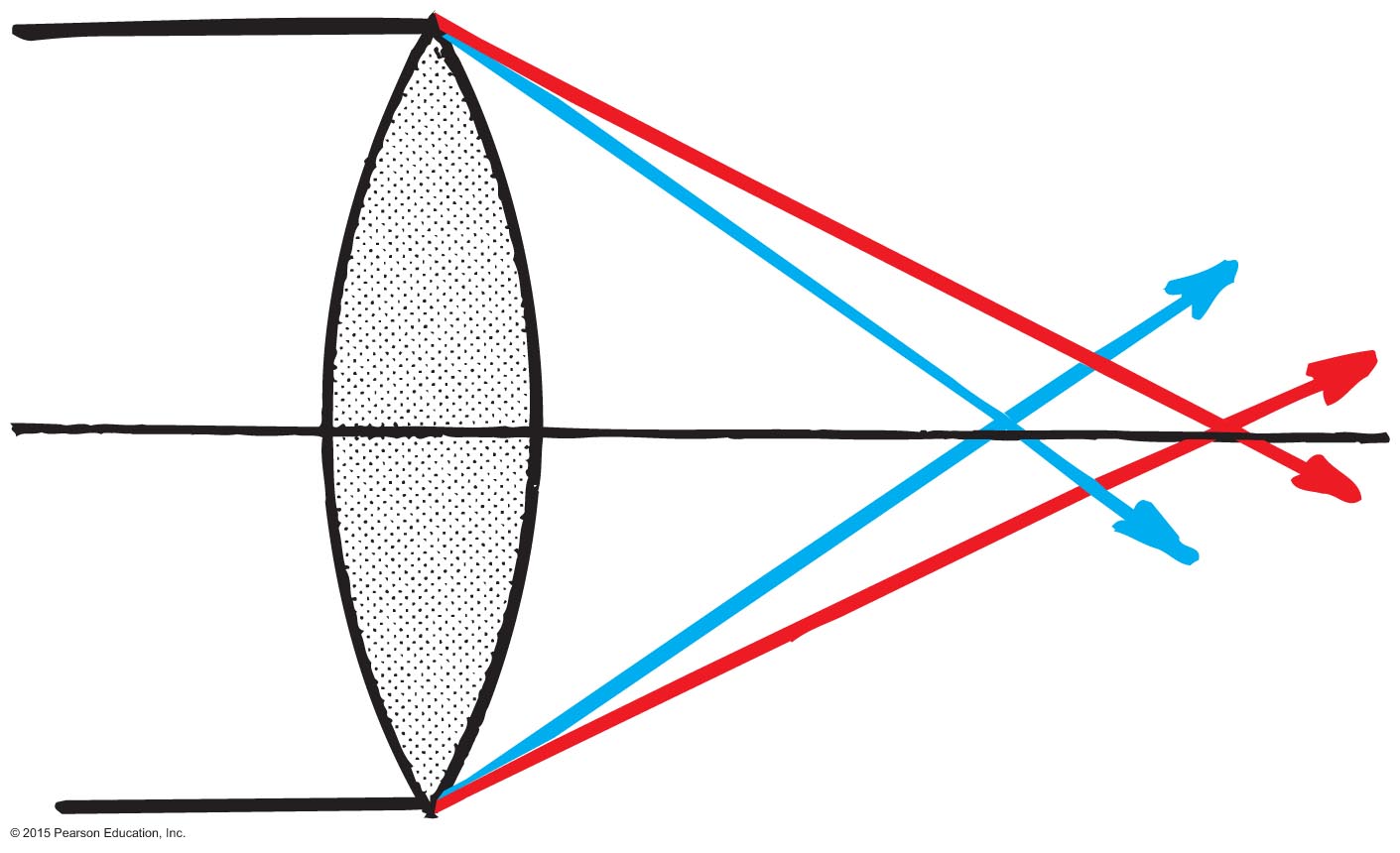 © 2015 Pearson Education, Inc.